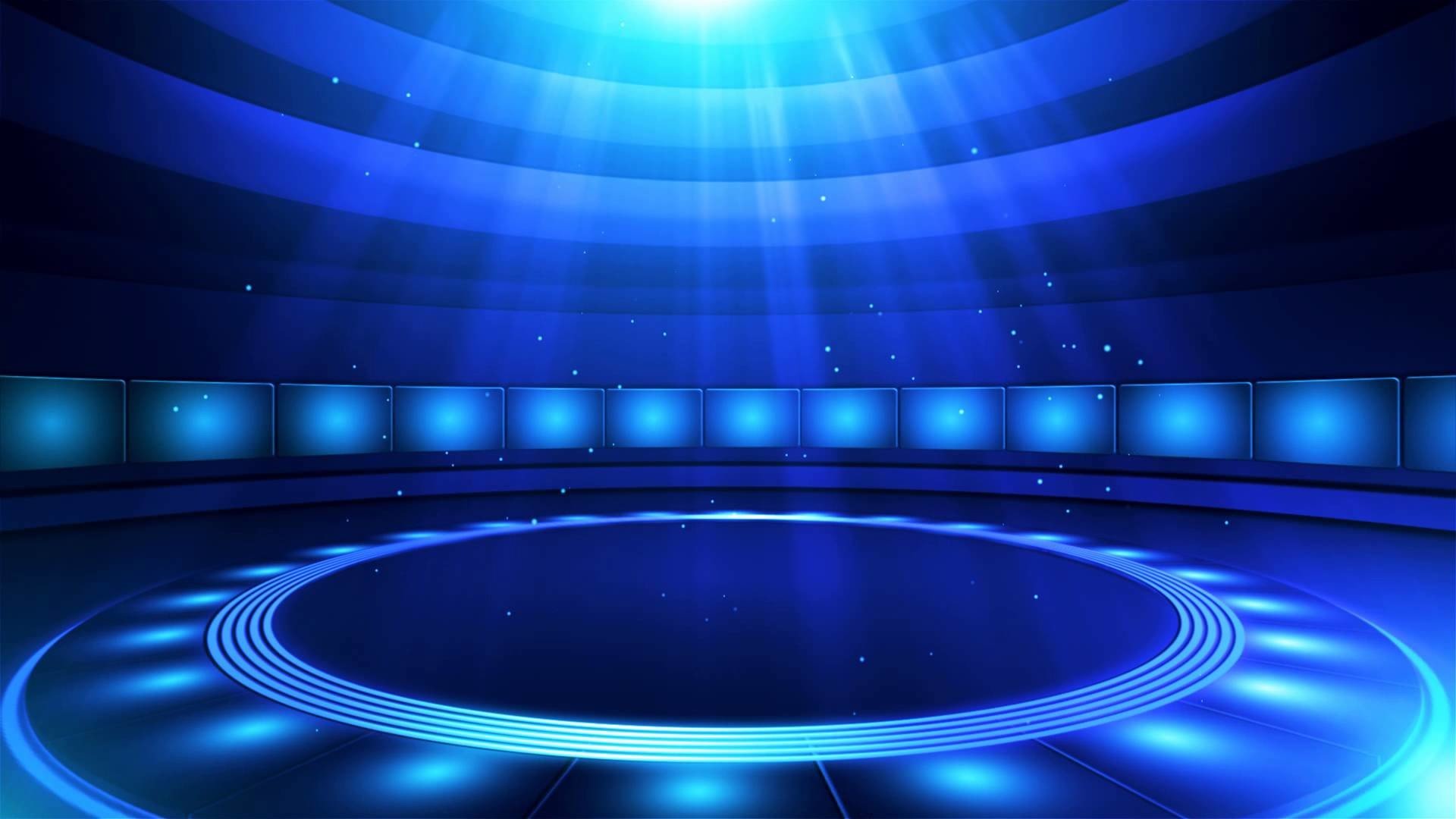 Интерактивная игра по ПДД
БЕЗОПАСНАЯ ДОРОГА
Темы вопросов
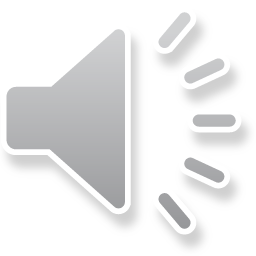 Как называется этотдорожный знак?
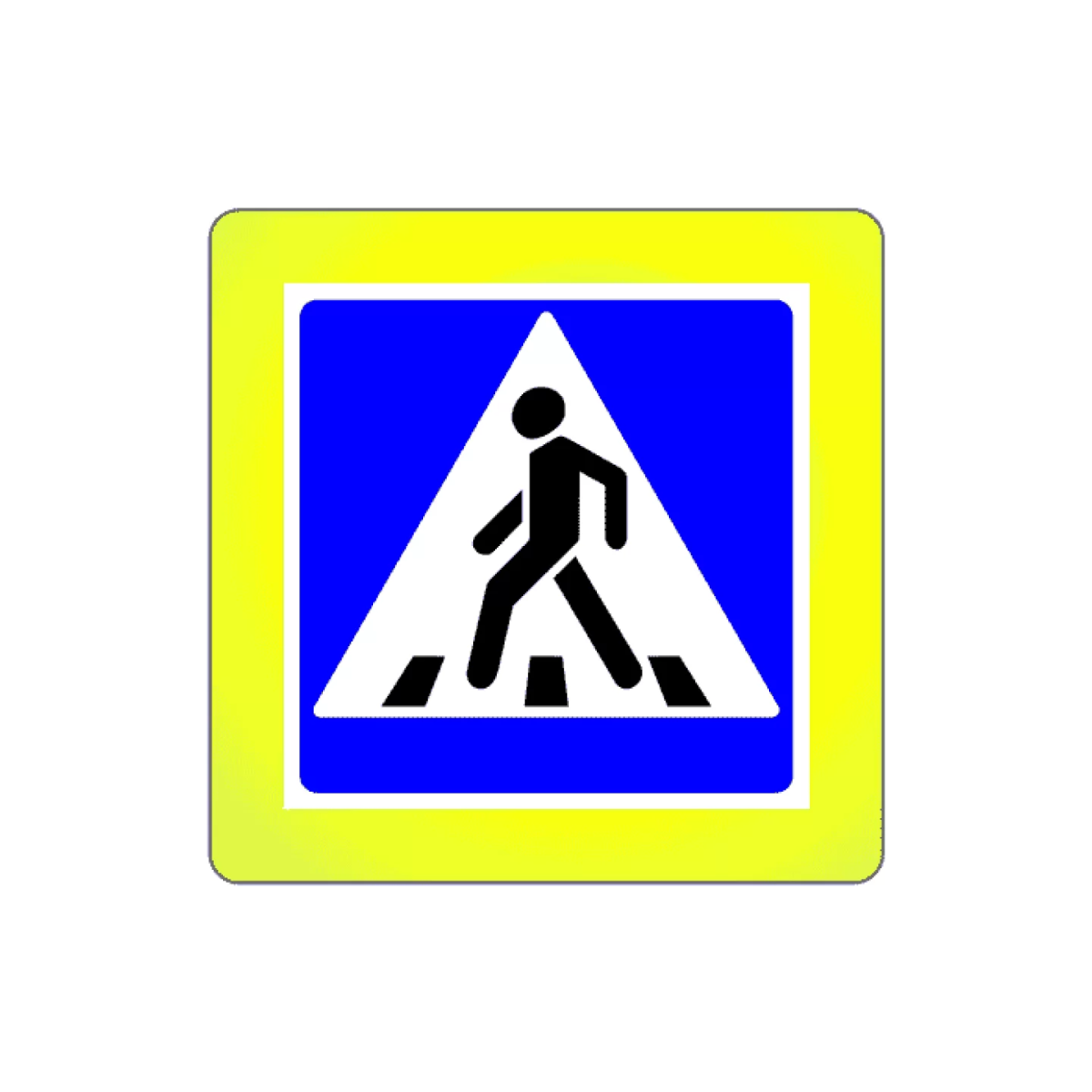 10
10
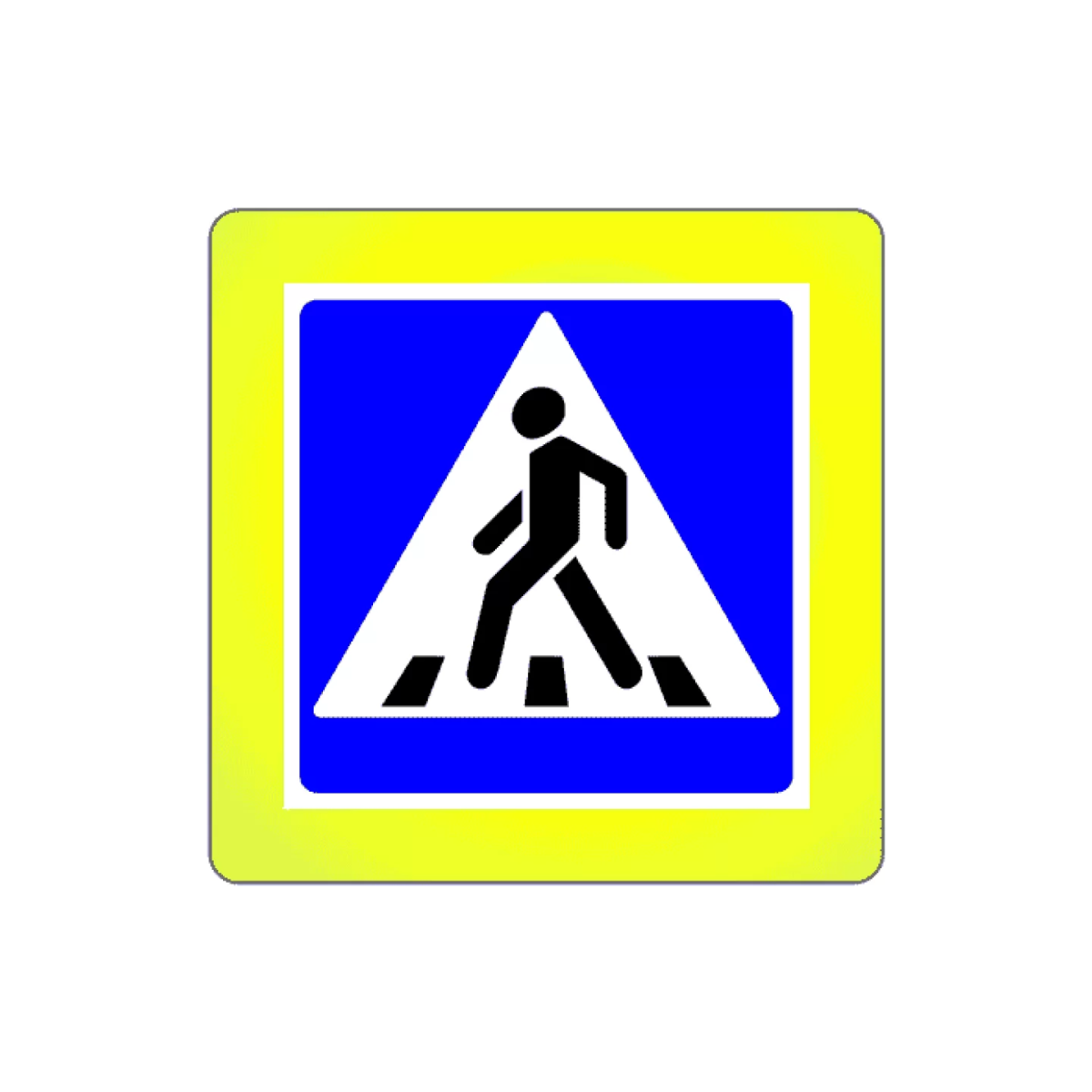 Пешеходный переход
Разрешает ли данный знак переходить дорогу в том месте, где он установлен?
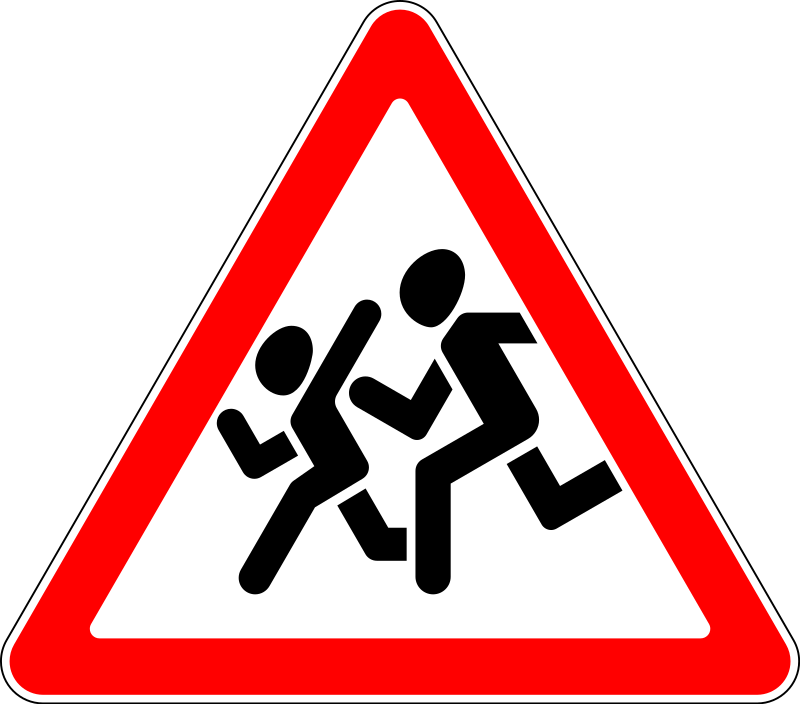 20
20
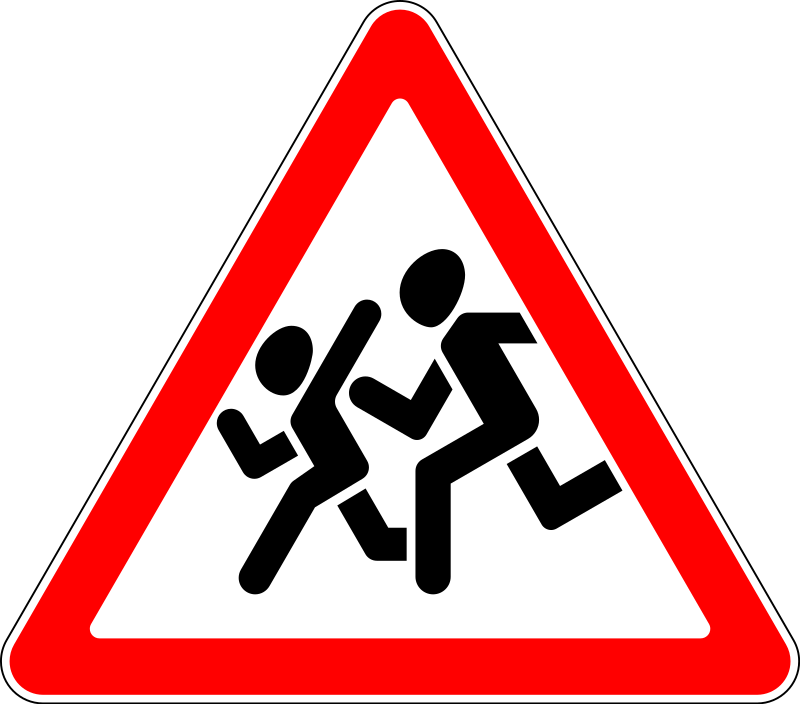 Нет! Данный знак предупреждает водителей о возможном появлении детей на проезжей части
Как правильно пересечь дорогу на велосипеде?
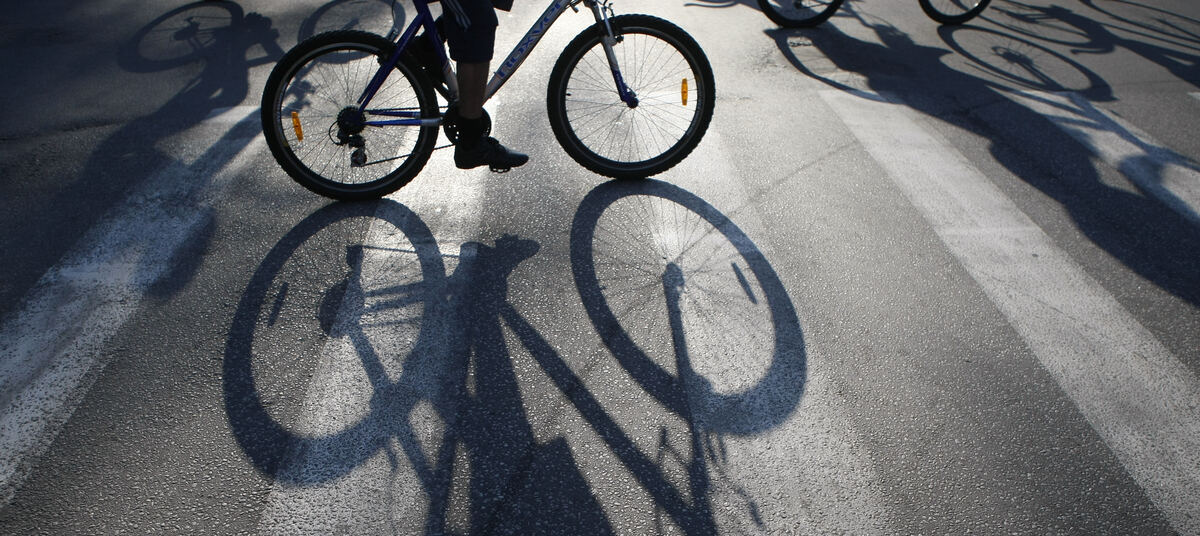 30
30
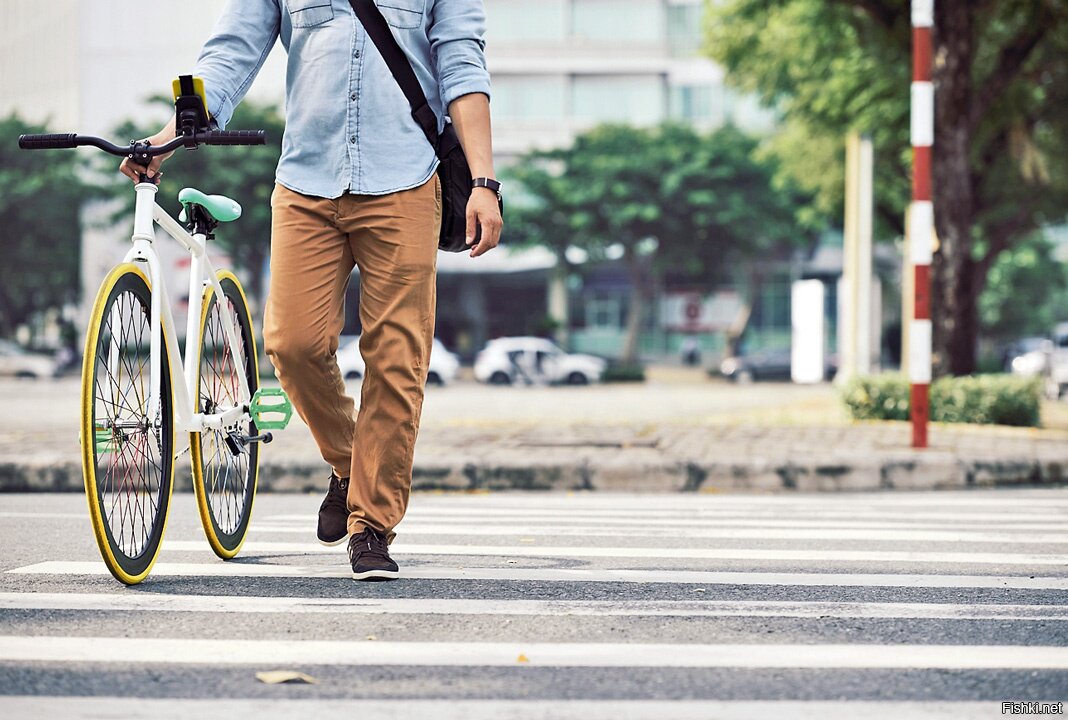 Необходимо спешиться с велосипеда и вести его рядом через проезжую часть
Разрешает ли пешеходам указанный знак переходить дорогу?
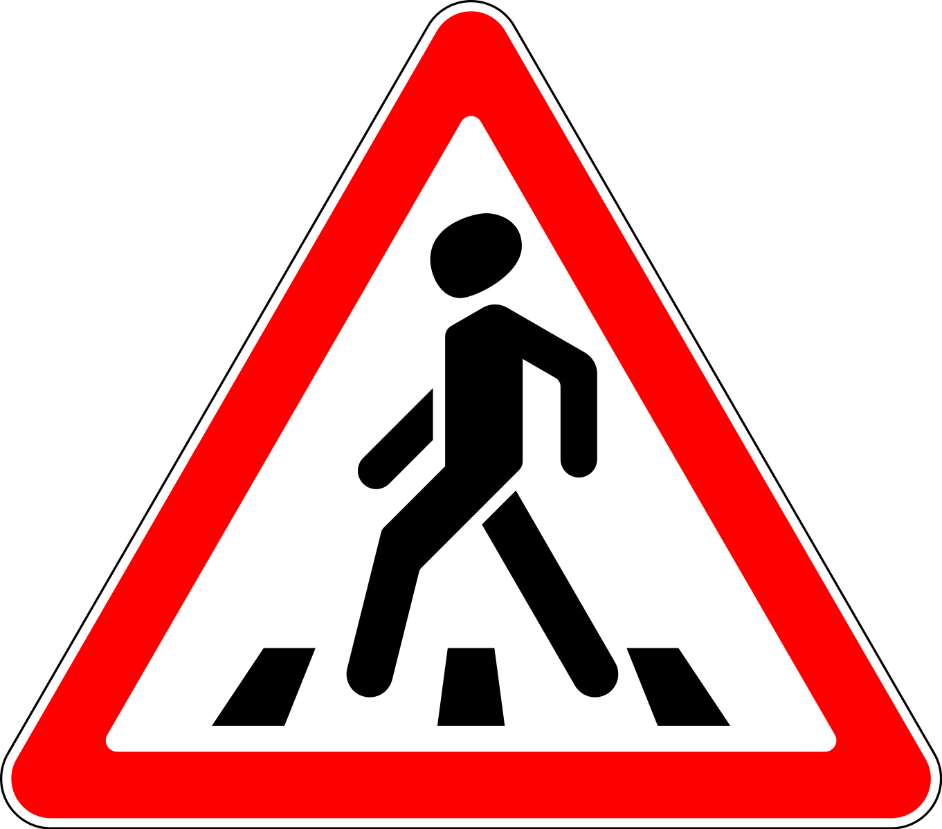 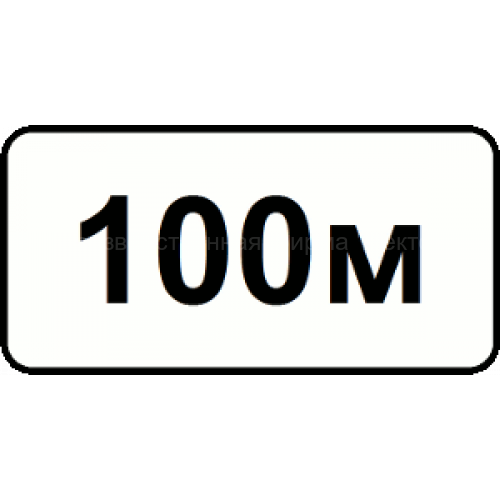 40
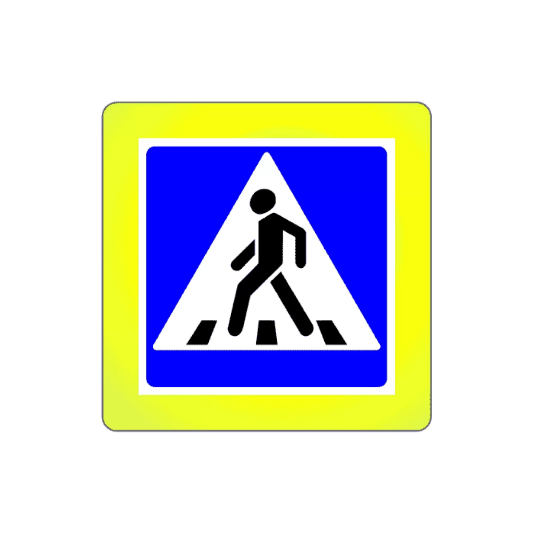 40
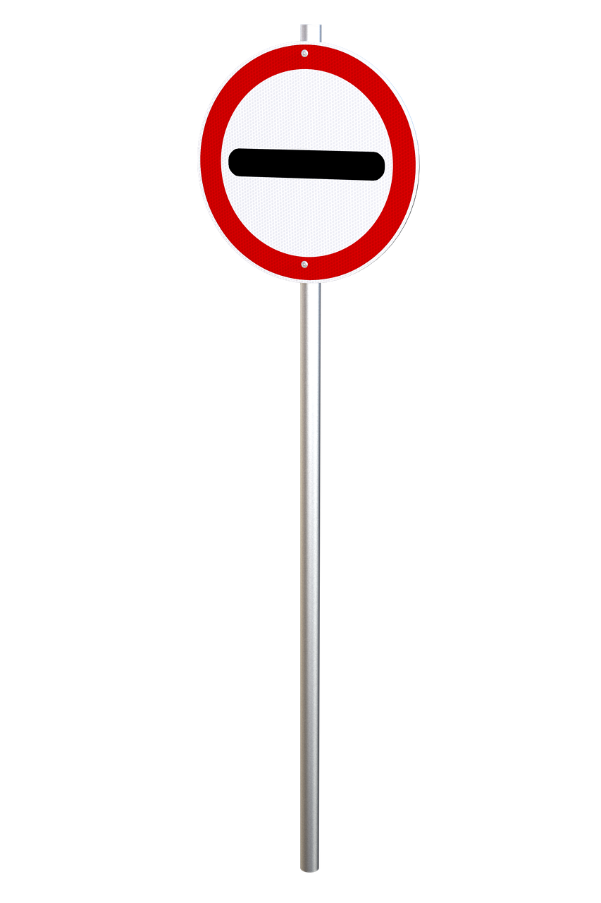 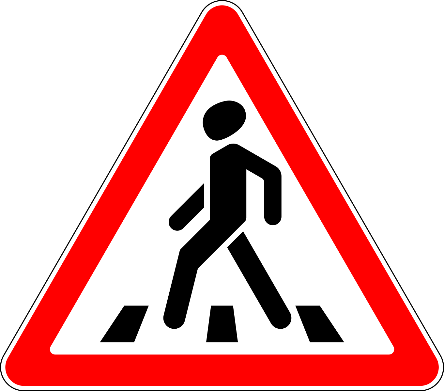 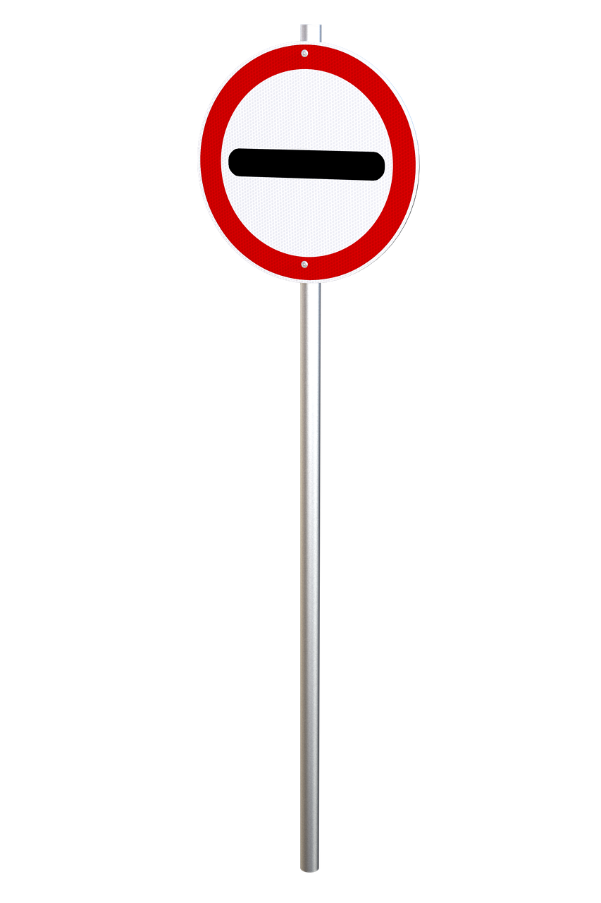 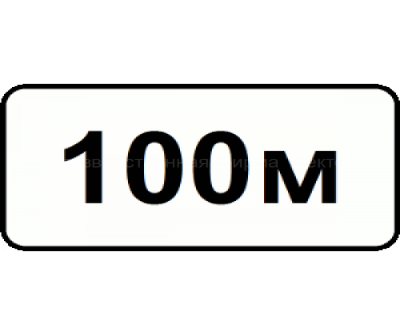 Данный знак предупреждает,
что через 100 метров будет Пешеходный переход
Какой пешеходный переход более безопасен?
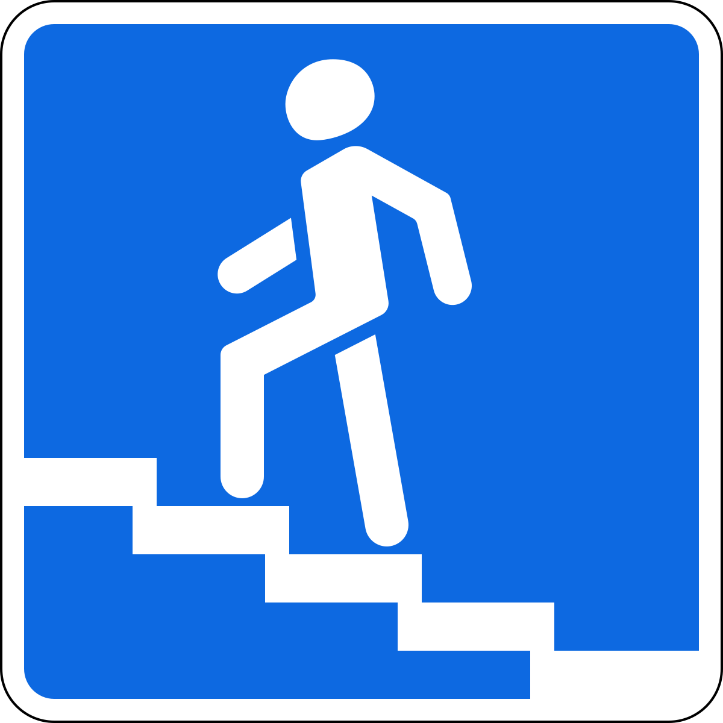 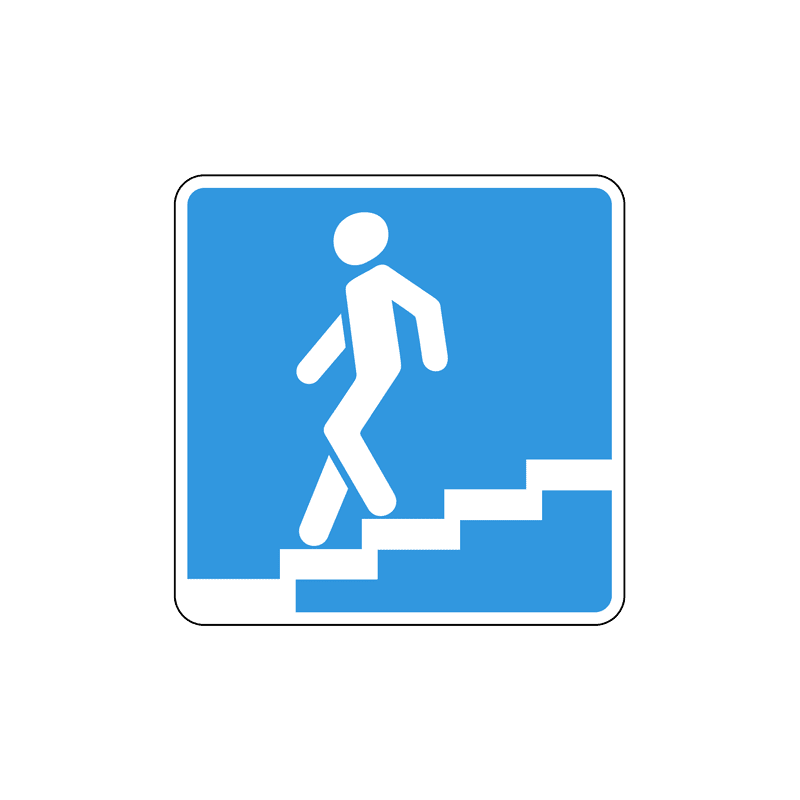 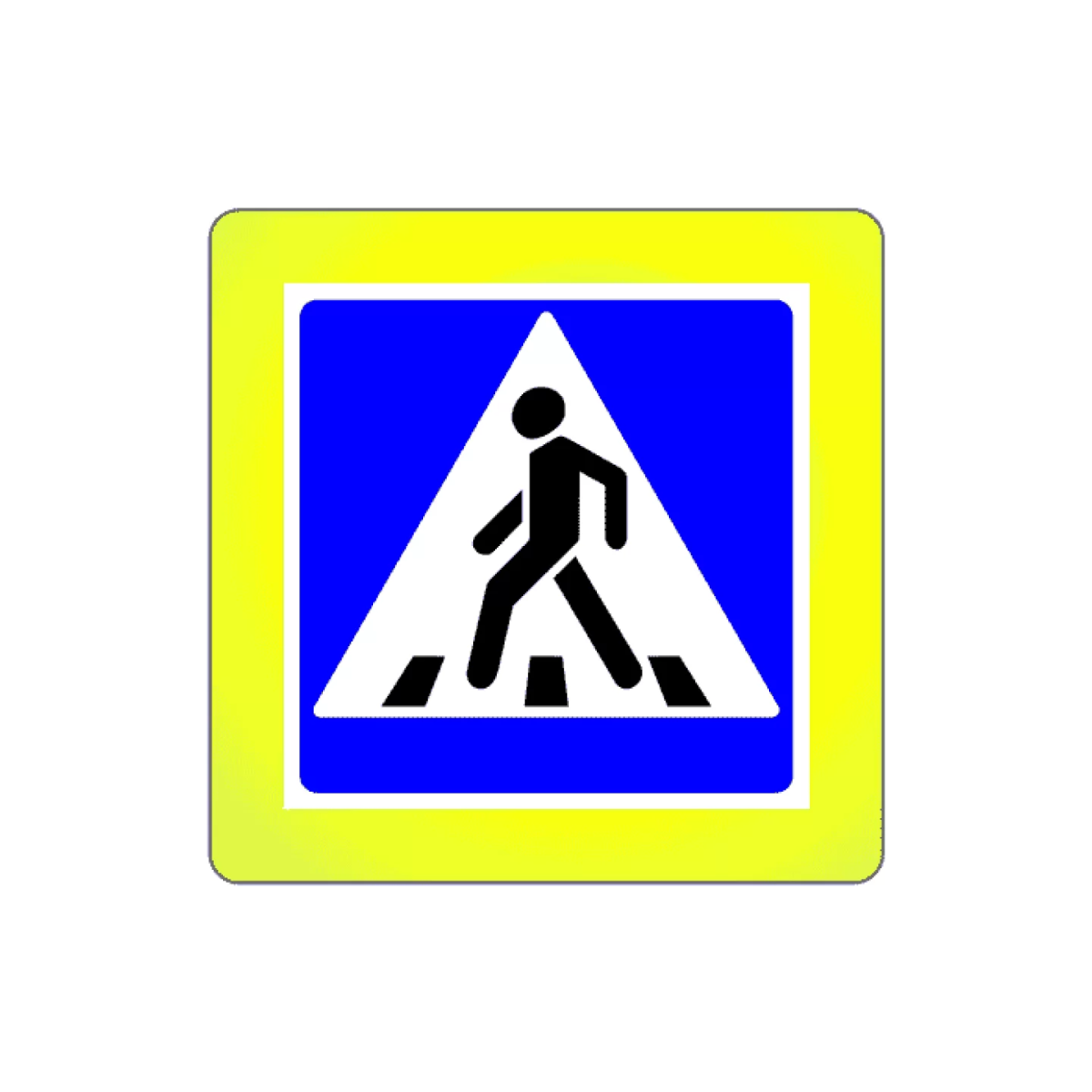 50
надземный
подземный
наземный
50
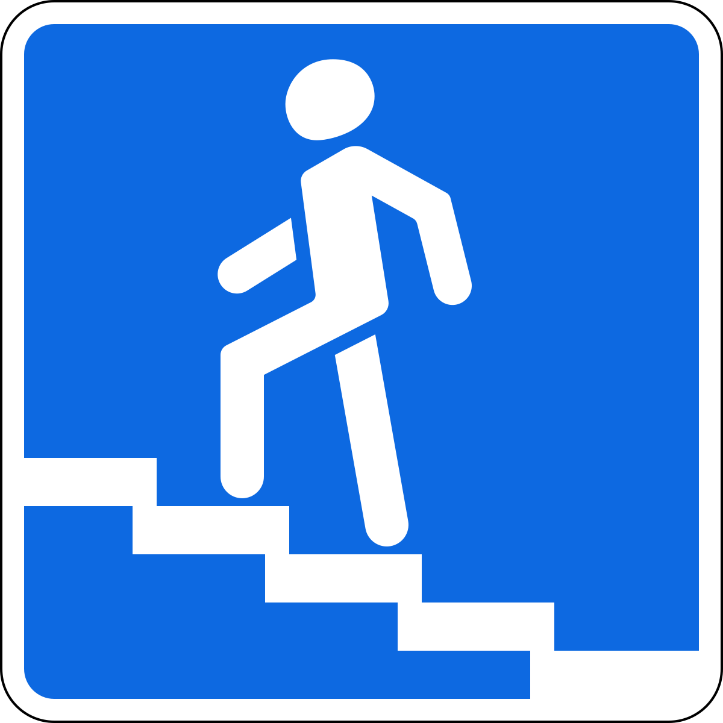 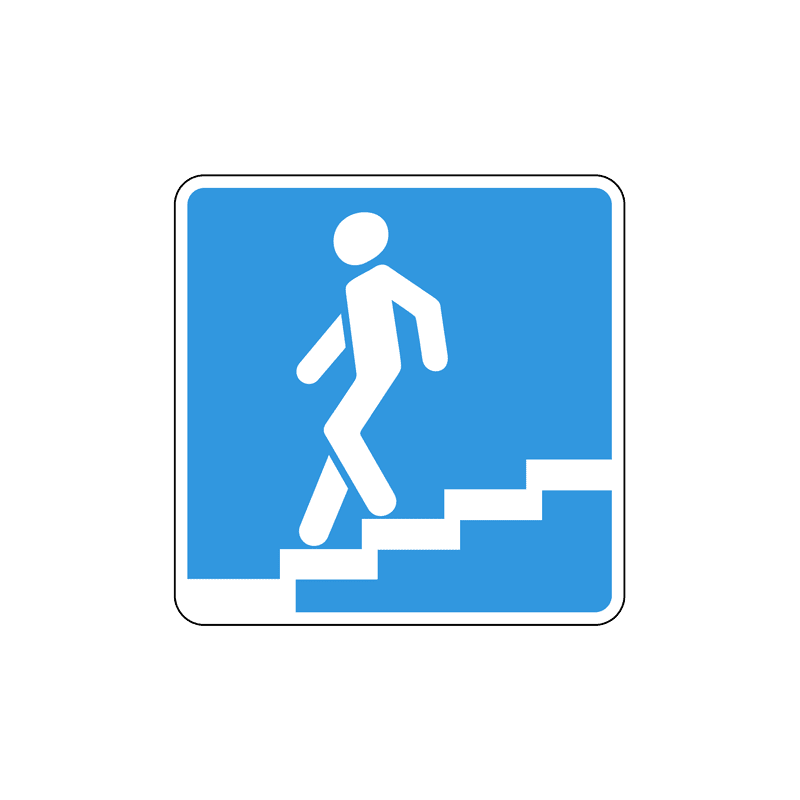 Более безопасными считаются надземный и подземный пешеходные переходы, так как исключают встречи с транспортом
Нужно ли пристегиваться ремнями безопасности в машине сидя сзади?
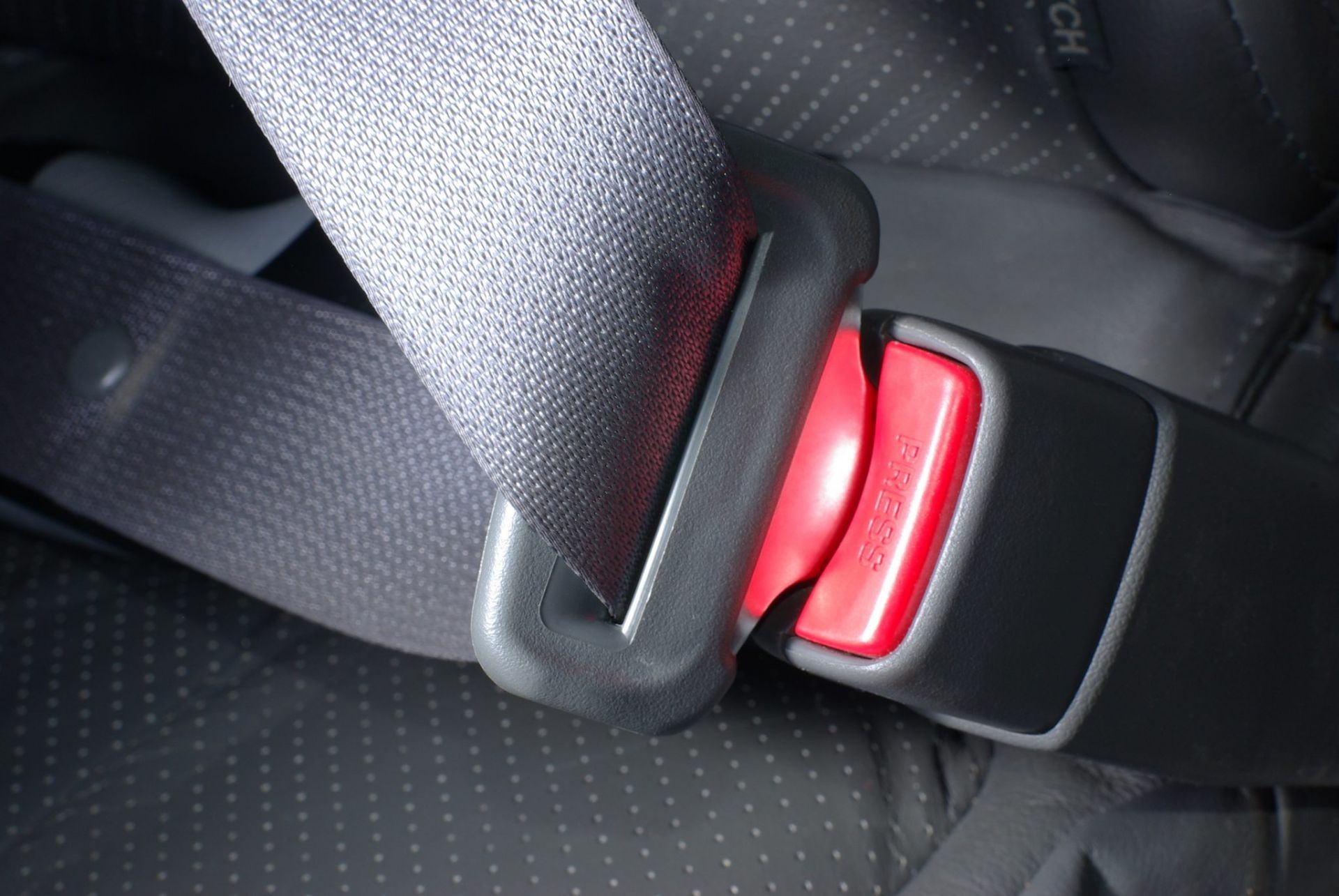 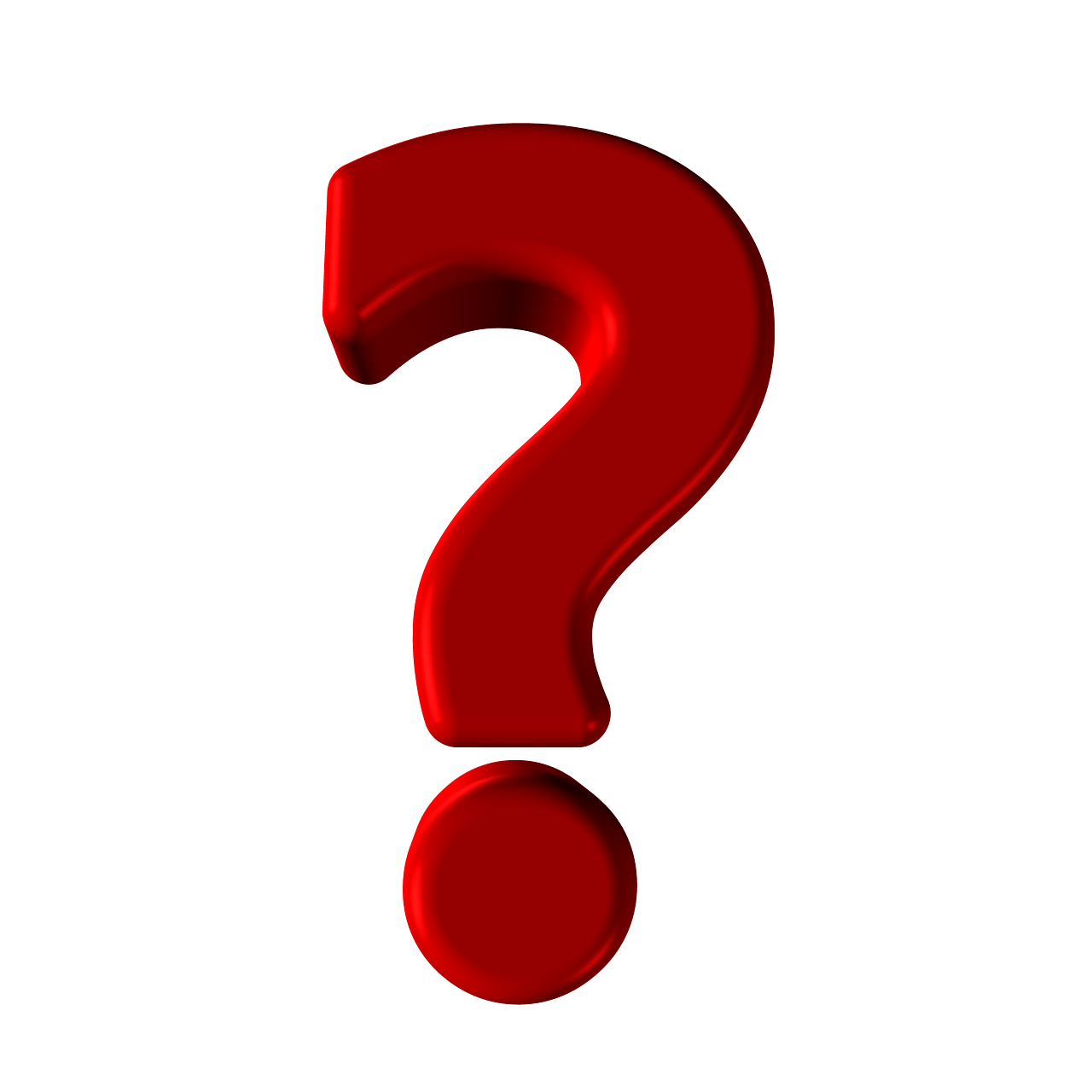 10
10
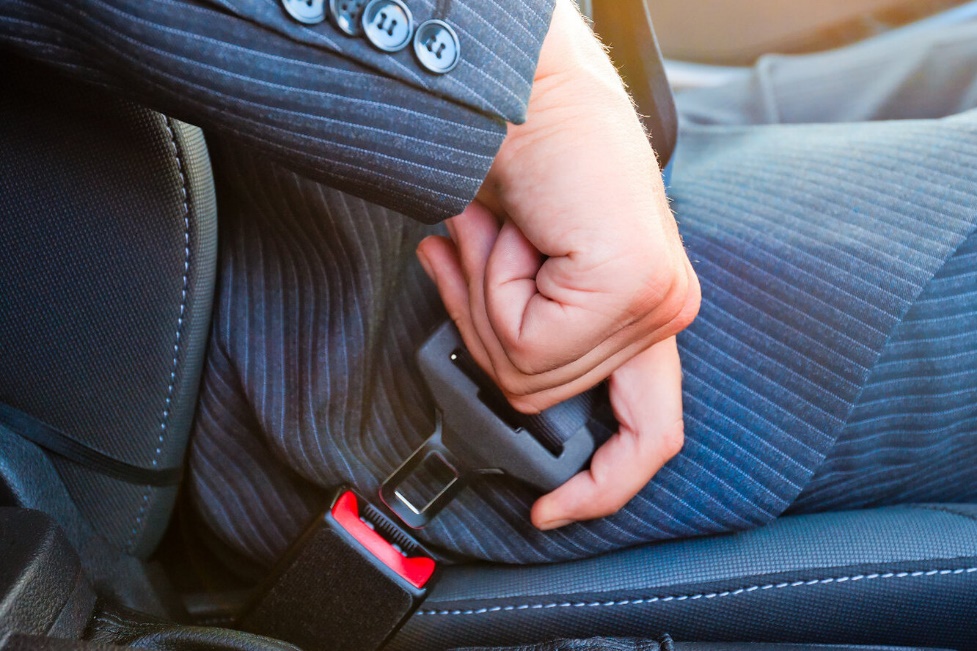 При поездке в автомобиле, оборудованном ремнями безопасности, должны быть пристегнуты все без исключения
С какого возраста разрешается ездить в автомобиле на переднем сиденье без автокресла?
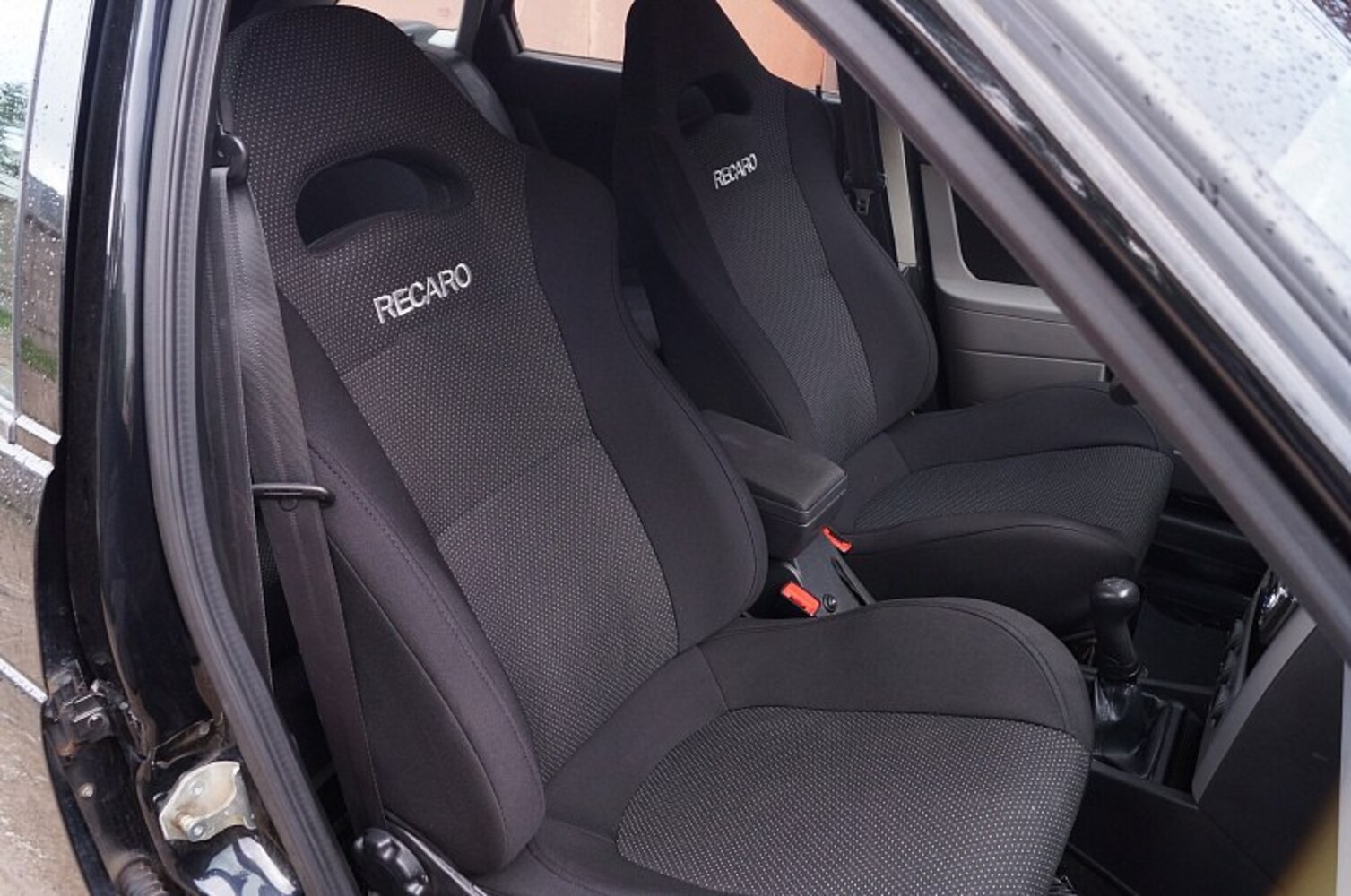 20
20
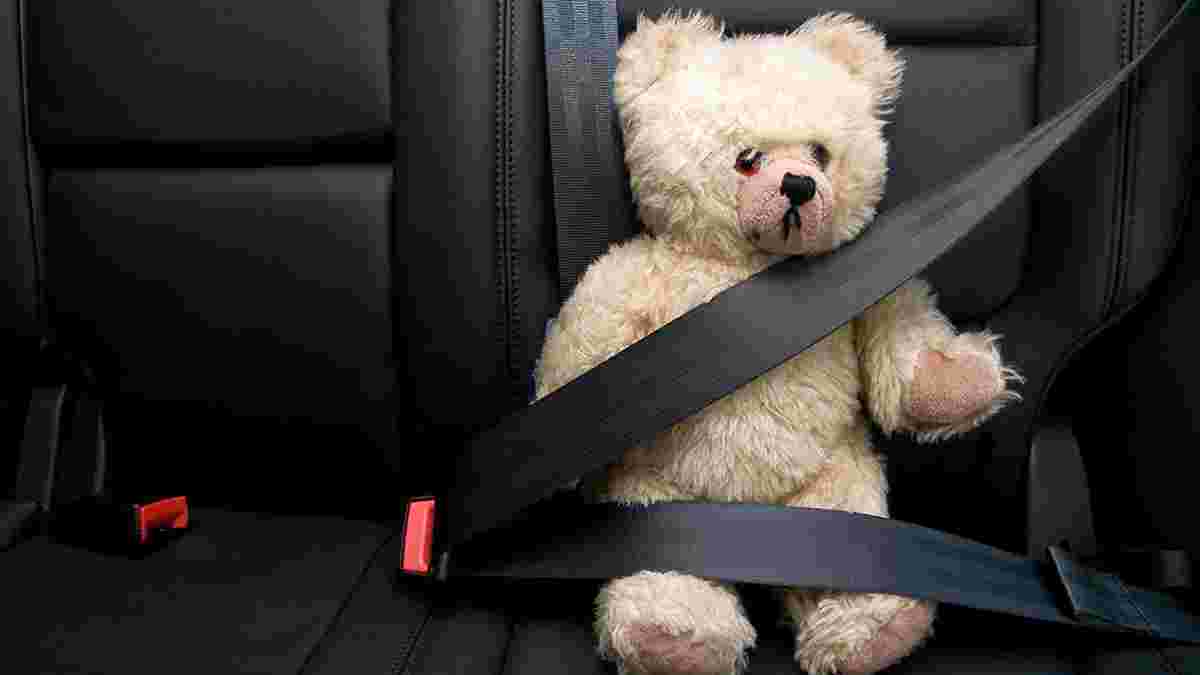 с 12-ти лет
С какой стороны безопасно выходить пассажиру из автомобиля?
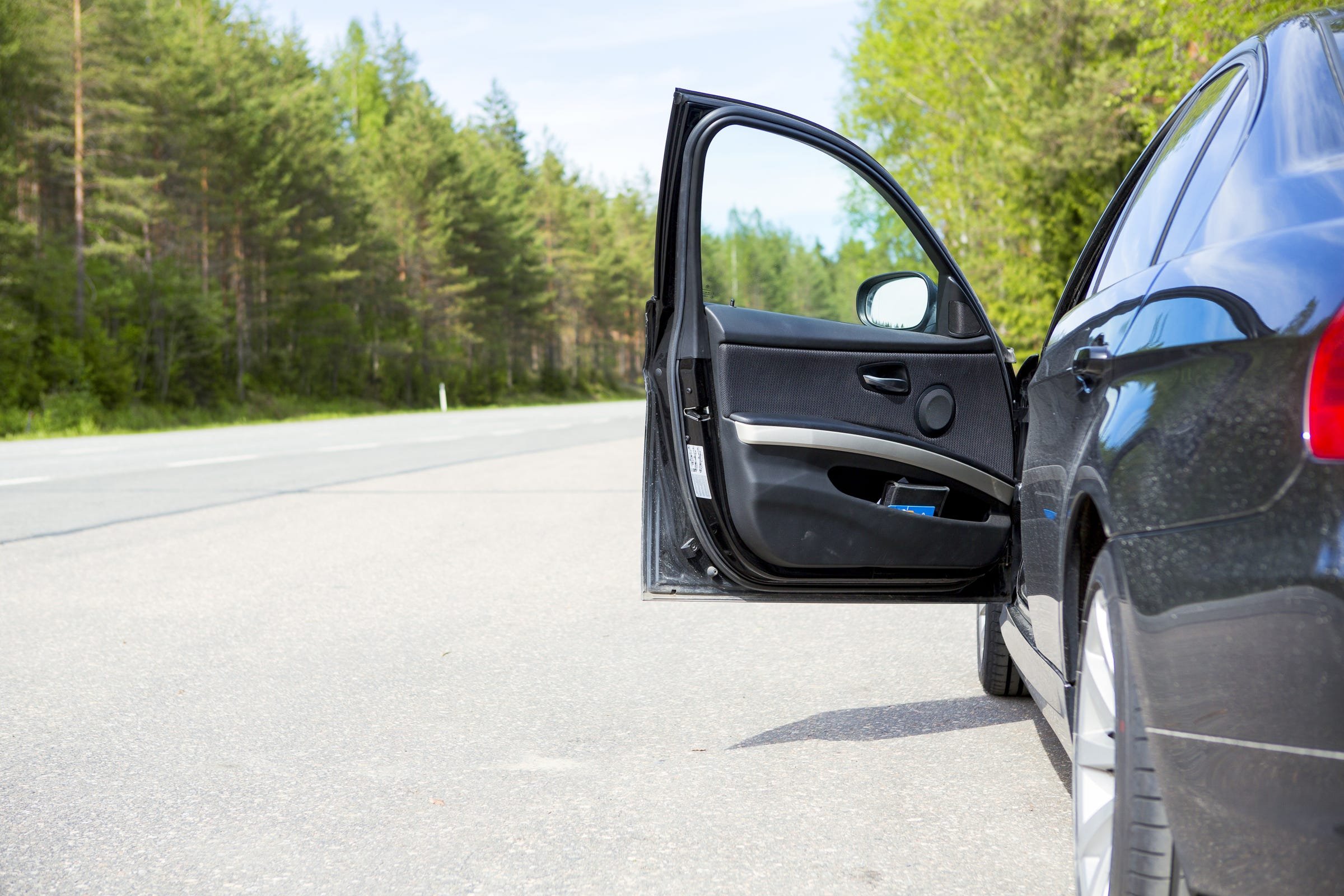 30
30
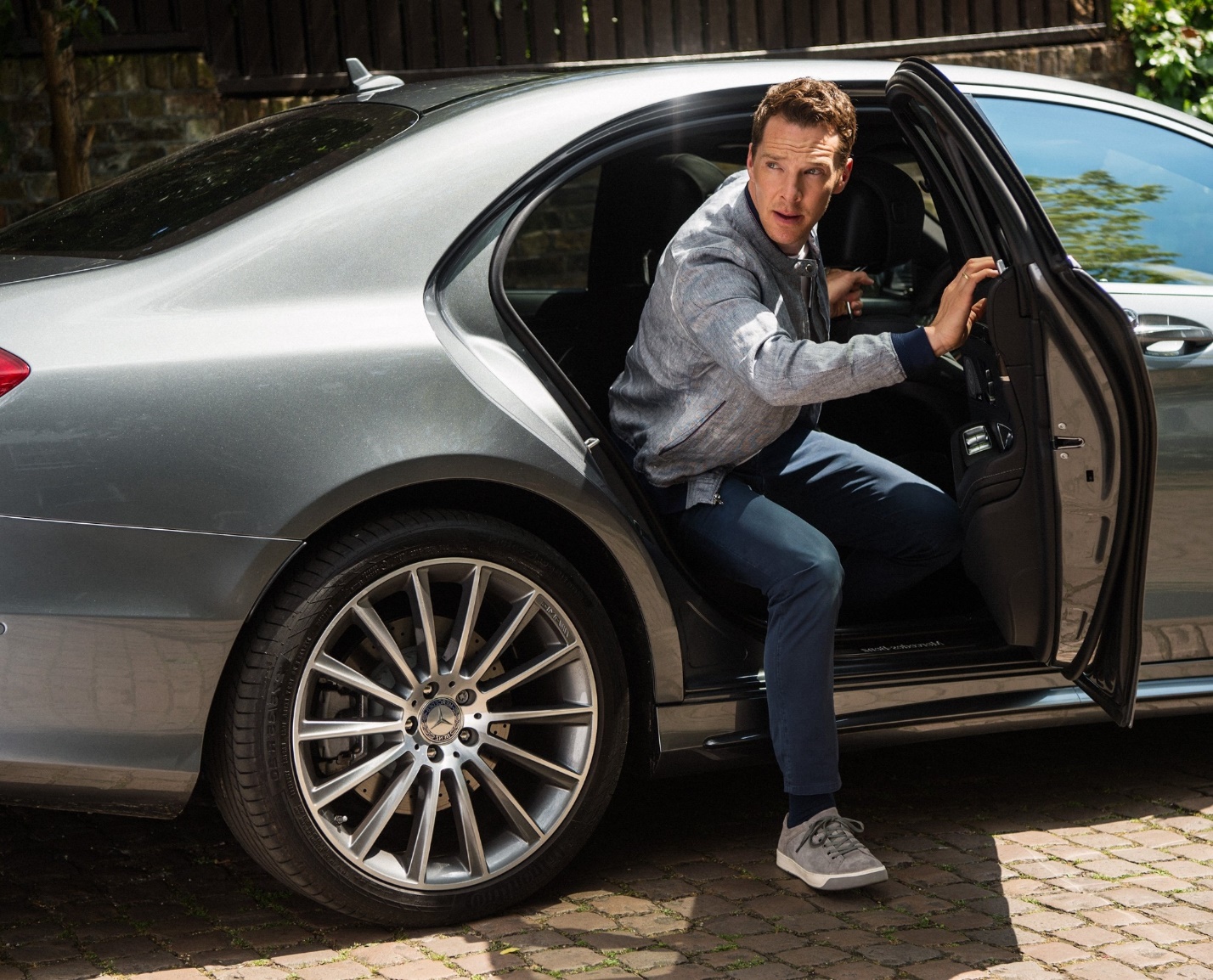 Со стороны обочины
или тротуара
С какого возраста разрешается ездить на велосипеде по краю проезжей части?
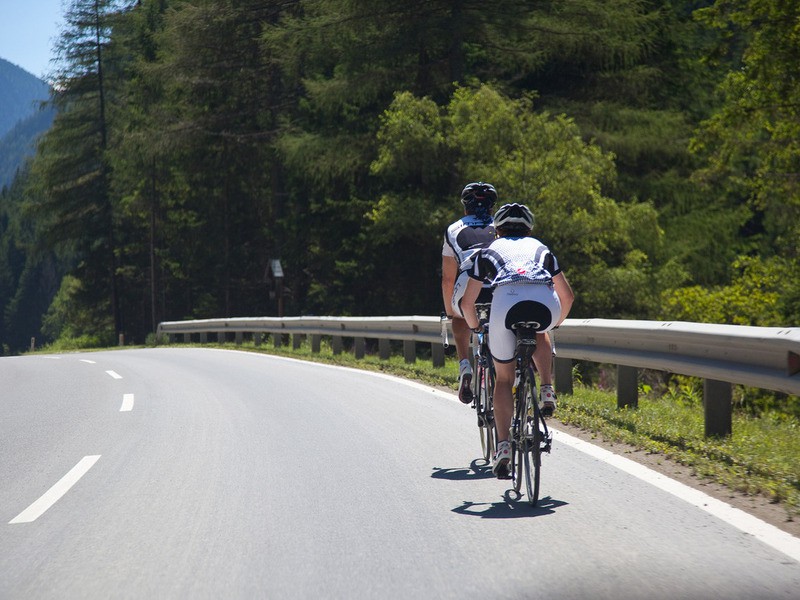 40
40
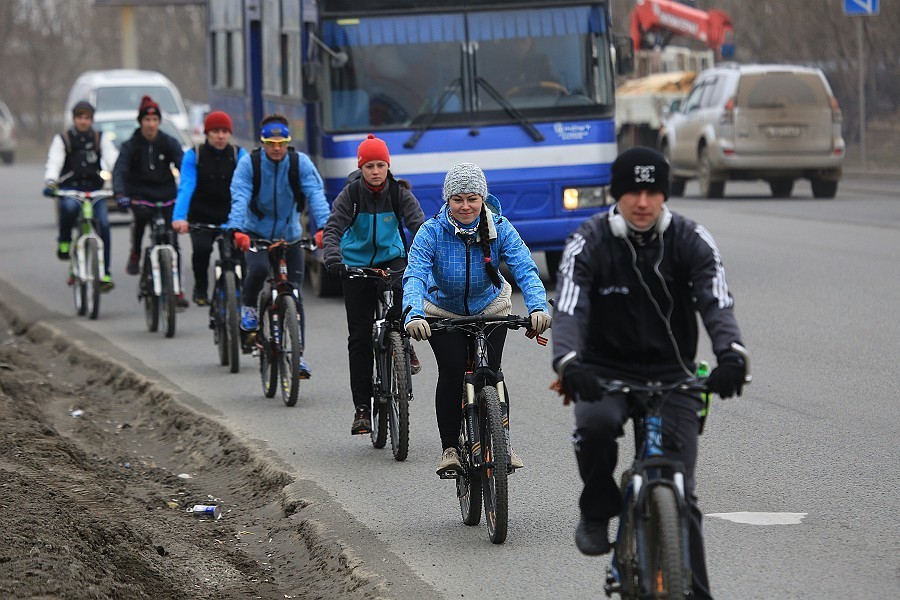 с 14-ти лет
Можно ли перевозить пассажира на велосипеде?
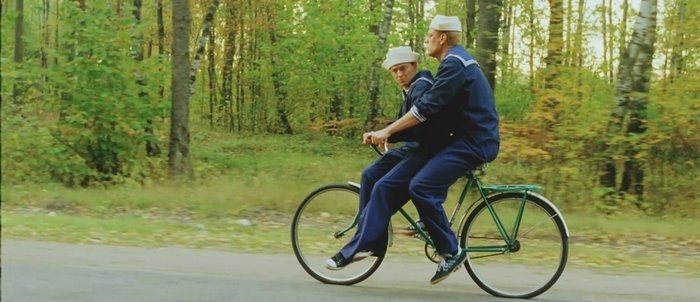 50
50
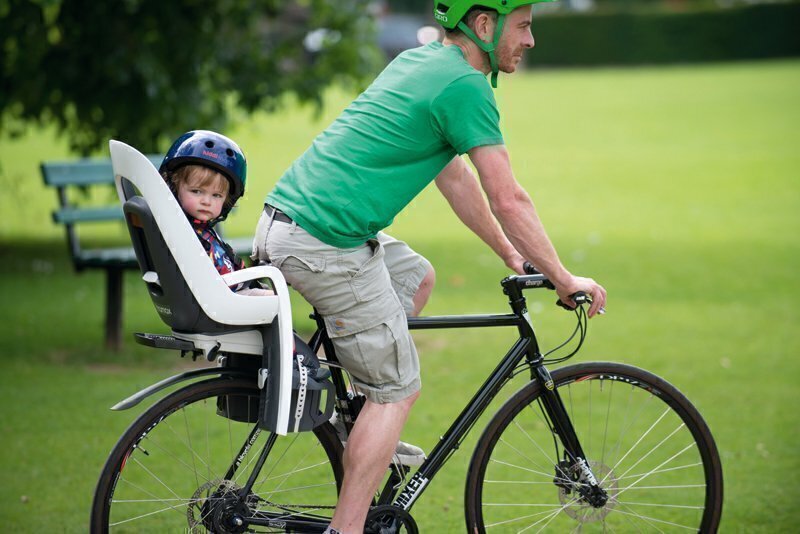 Можно, если велосипед оборудован вторым сиденьем
Расположите цвета светофора в правильном порядке
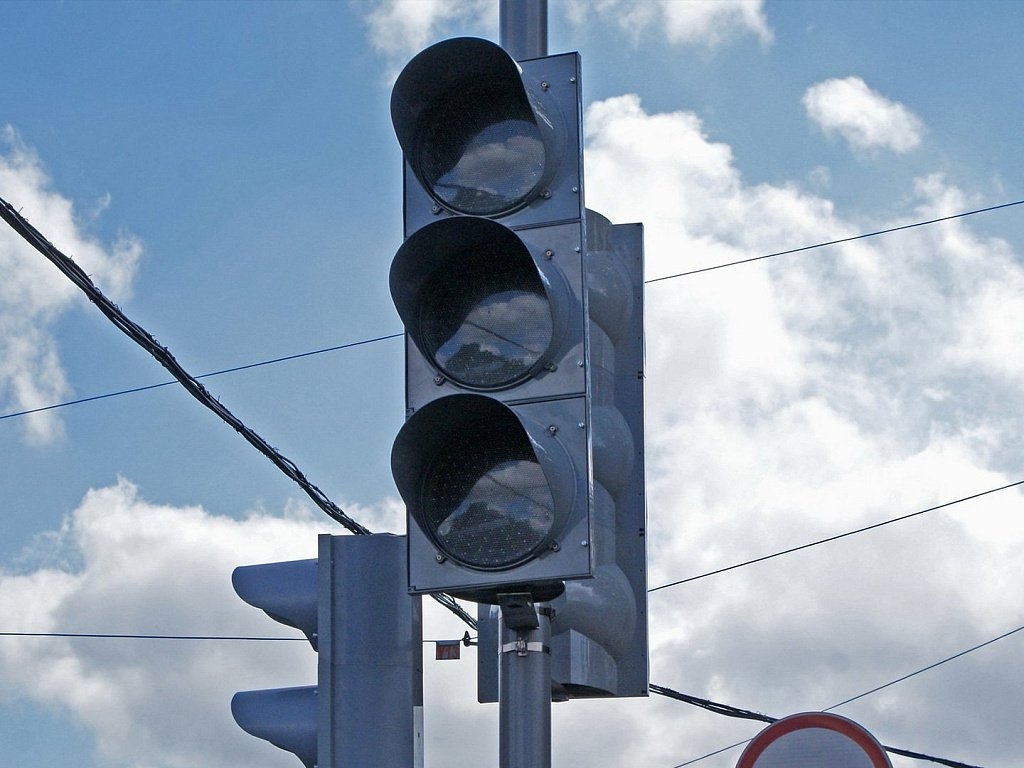 10
10
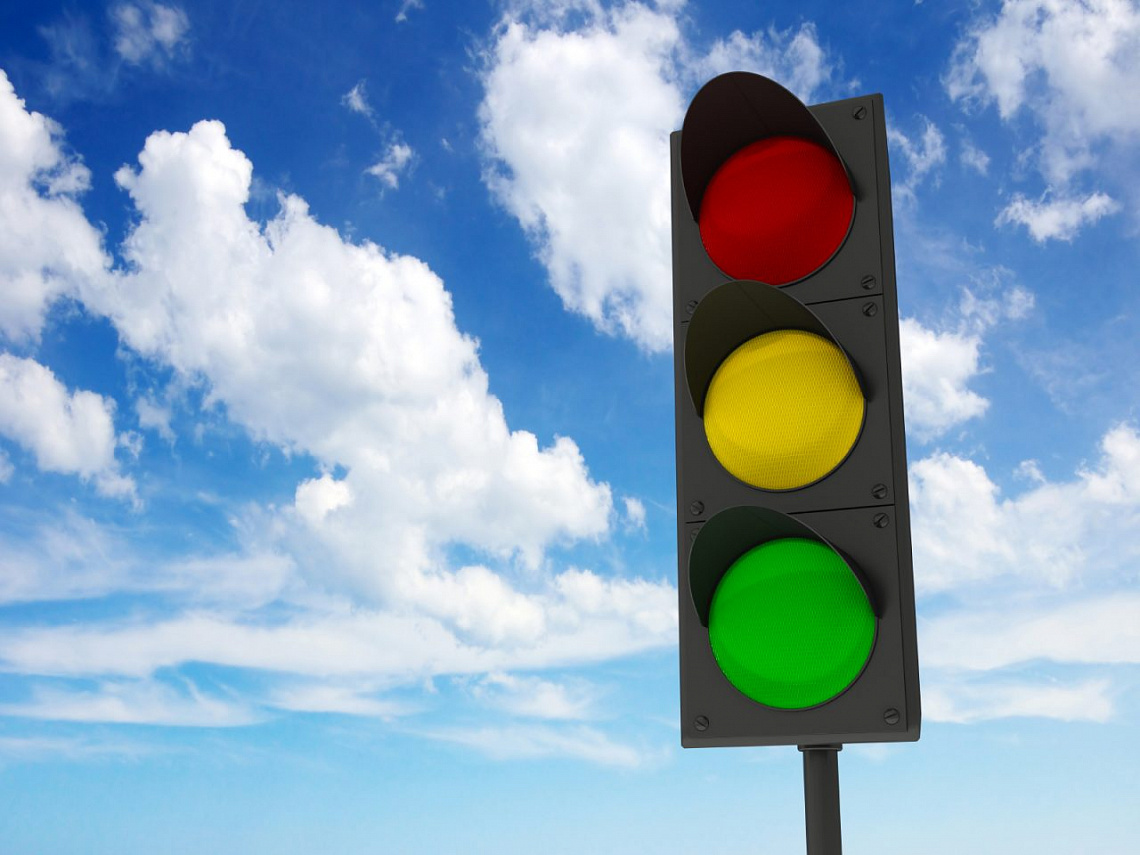 Красный

Желтый

Зеленый
Сколько цветов у пешеходного светофора?
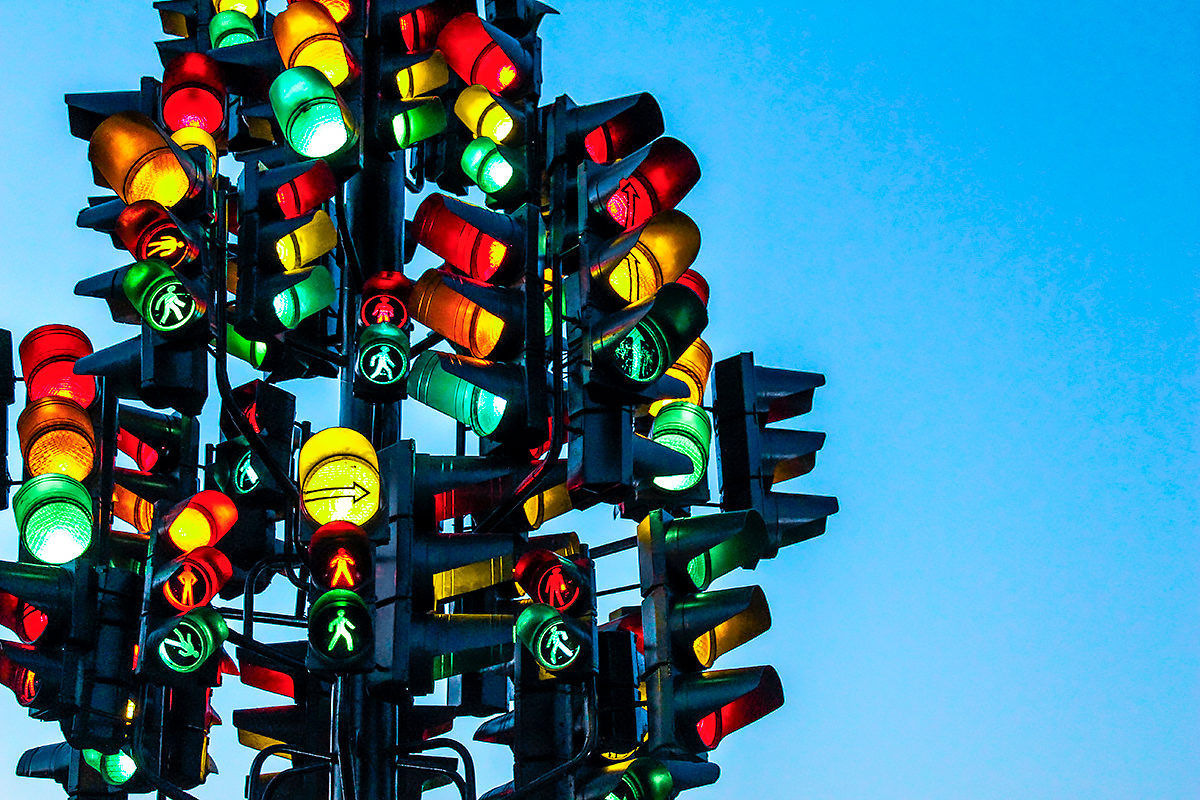 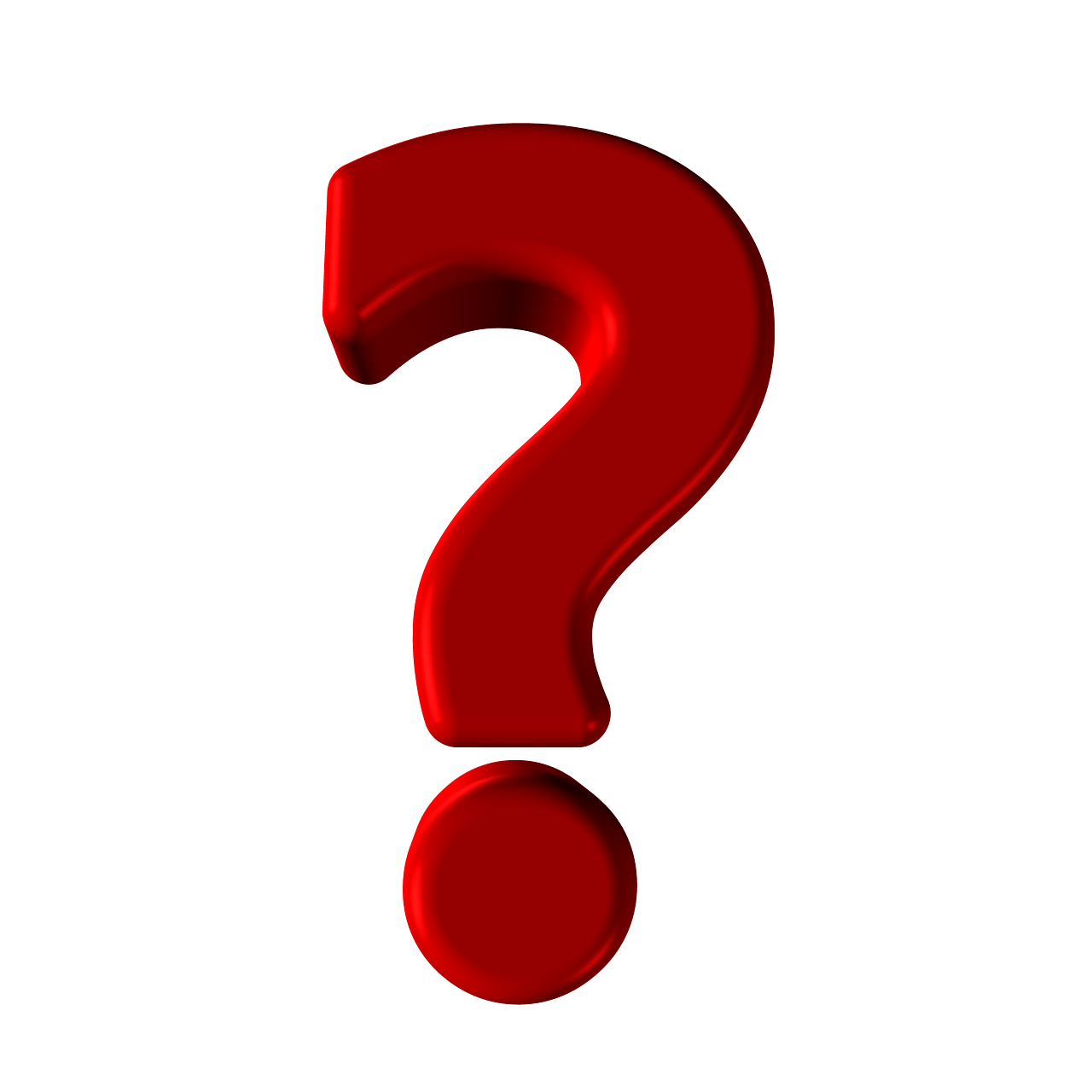 20
20
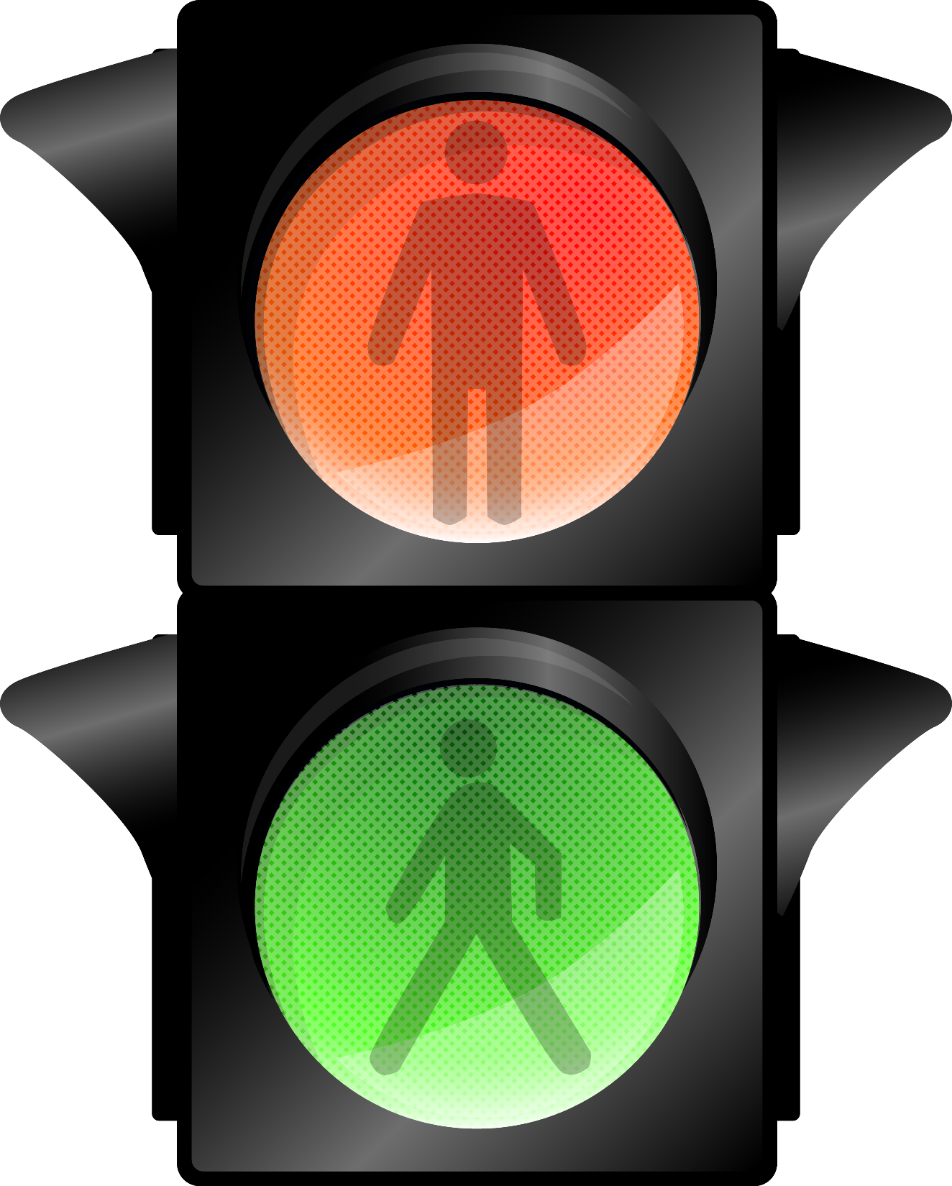 Два – красный и зеленый
Можно ли переходить дорогу на зеленый мигающий пешеходный сигнал светофора?
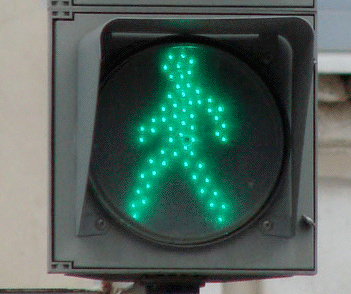 30
30
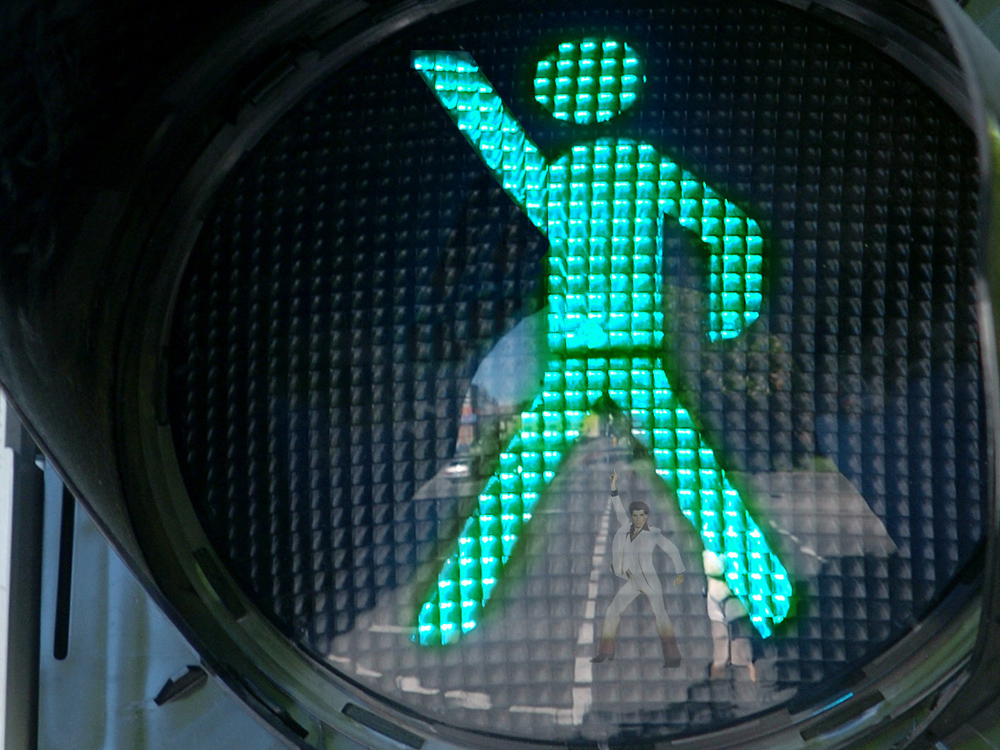 Нет, так как он мигает всего
3 секунды
Что означает постоянно мигающий желтый сигнал светофора?
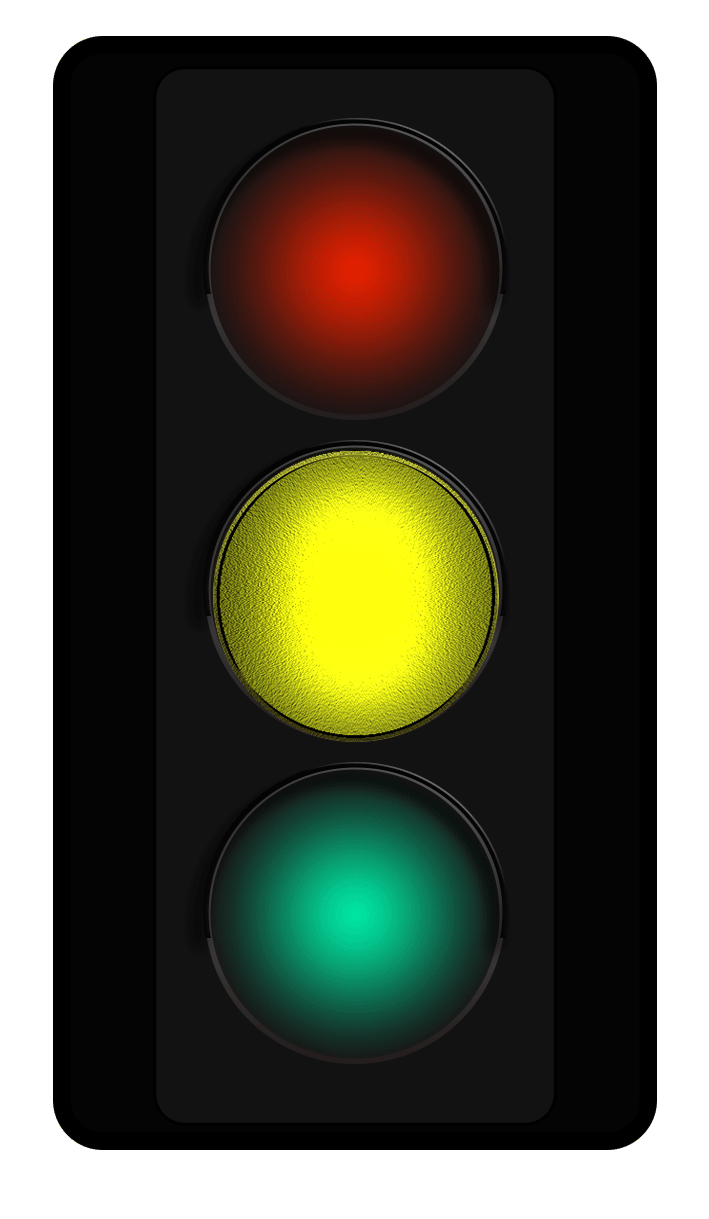 40
40
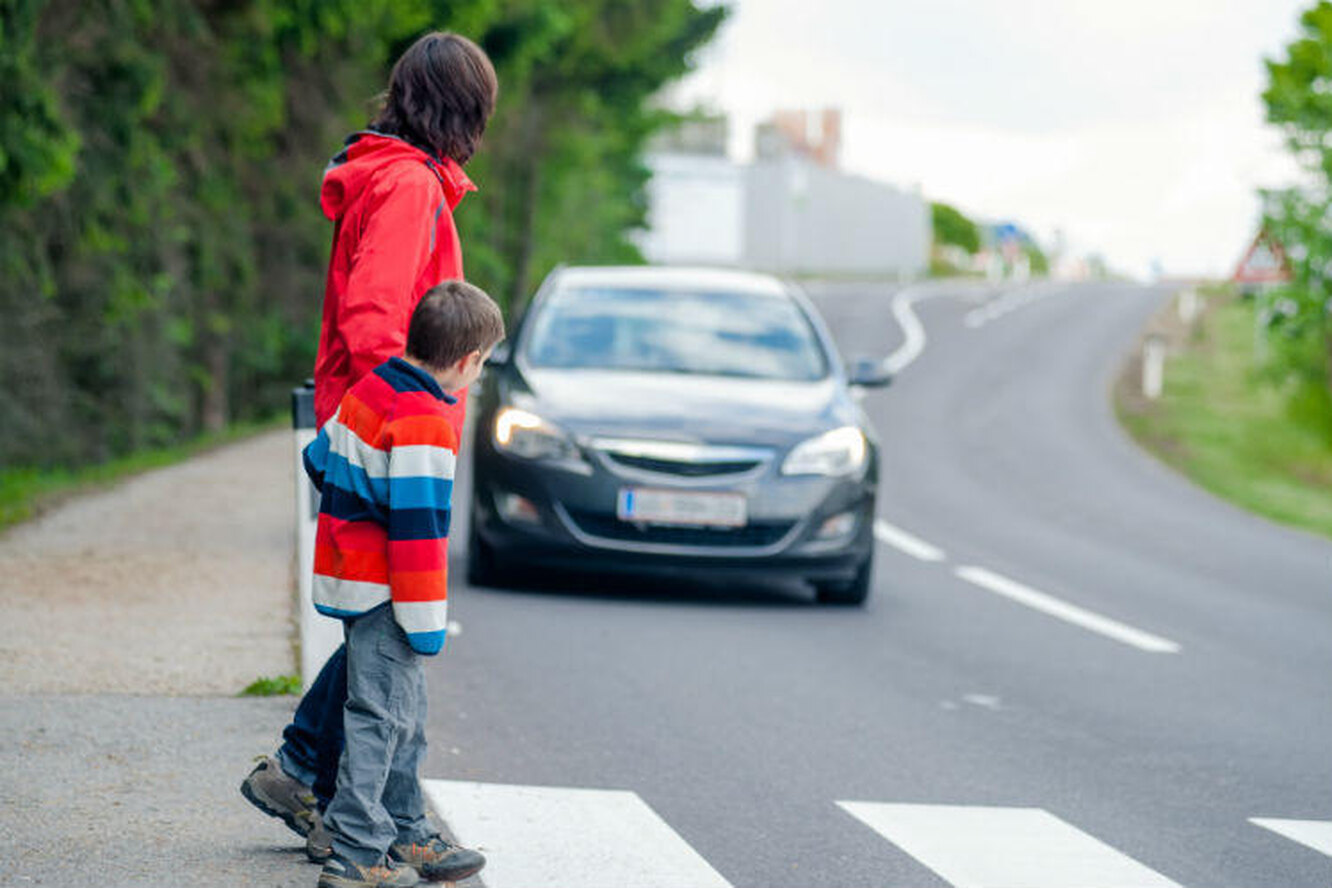 Светофор выключен. Необходимо убедиться перед переходом дороги, что все подъезжающие машины остановились
Для чего на пешеходных переходах мигает оранжевый светофор?
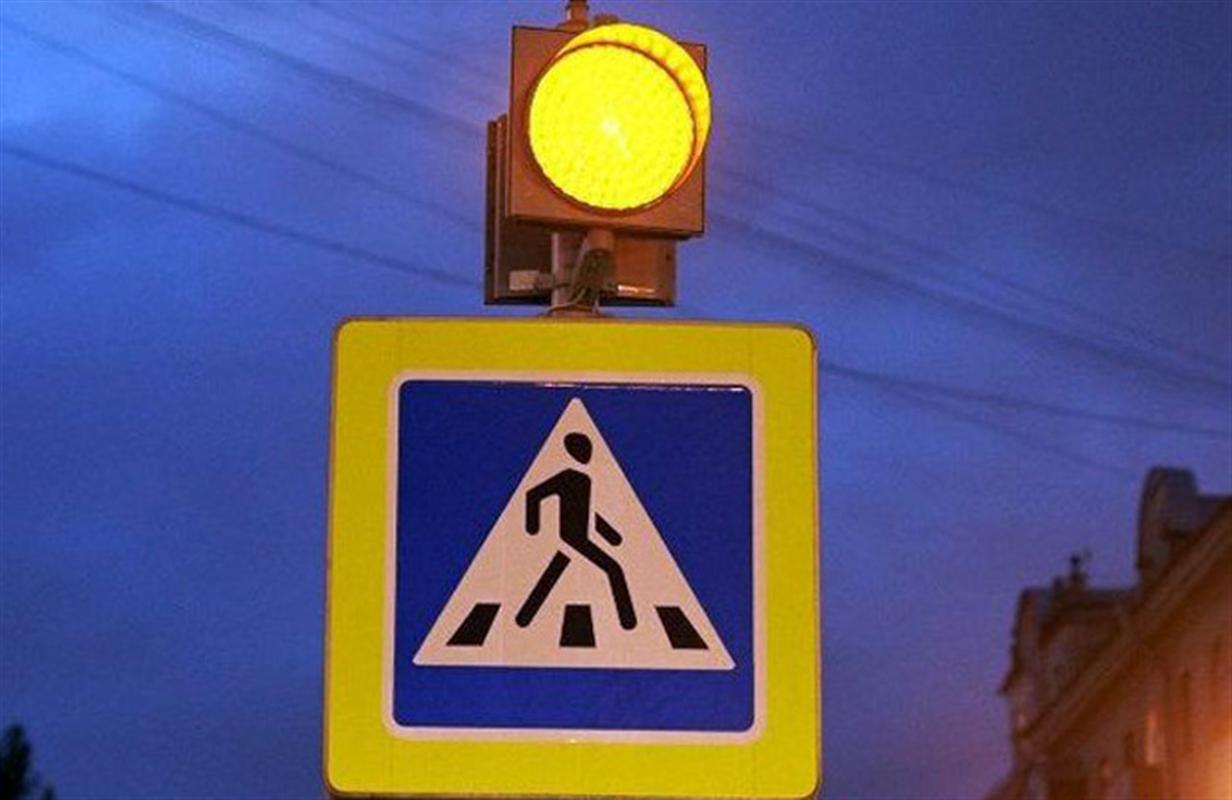 50
50
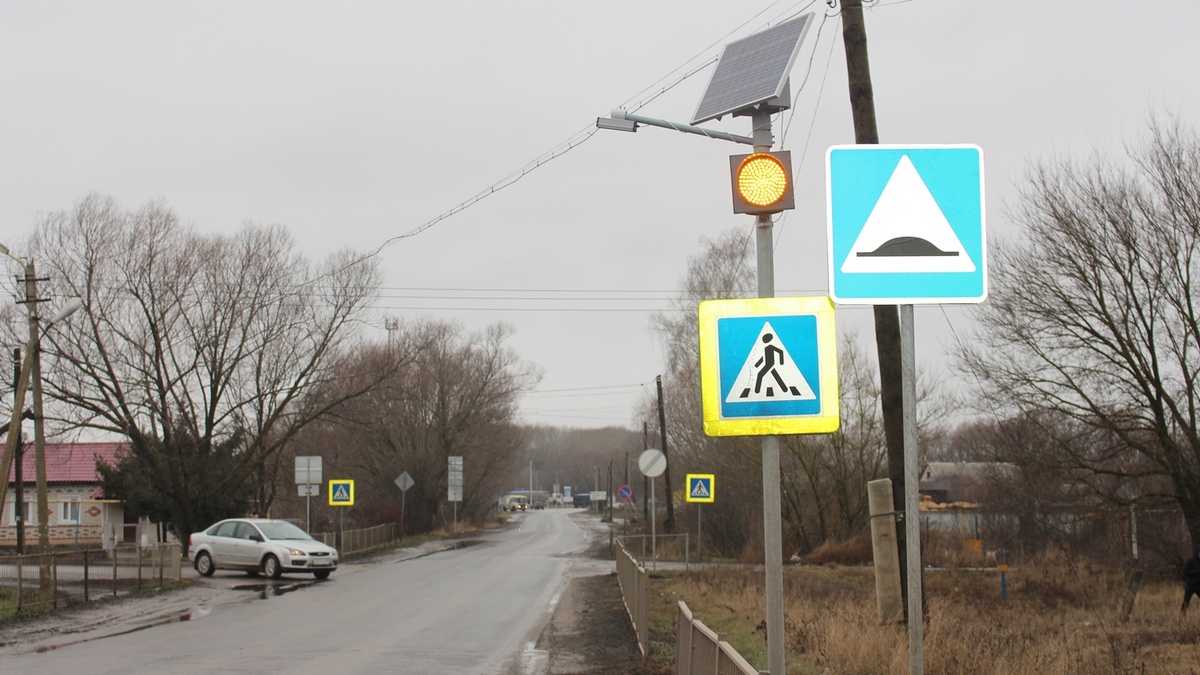 Светофор служит для привлечения внимания водителей
Где должен передвигаться пешеход при отсутствии тротуара?
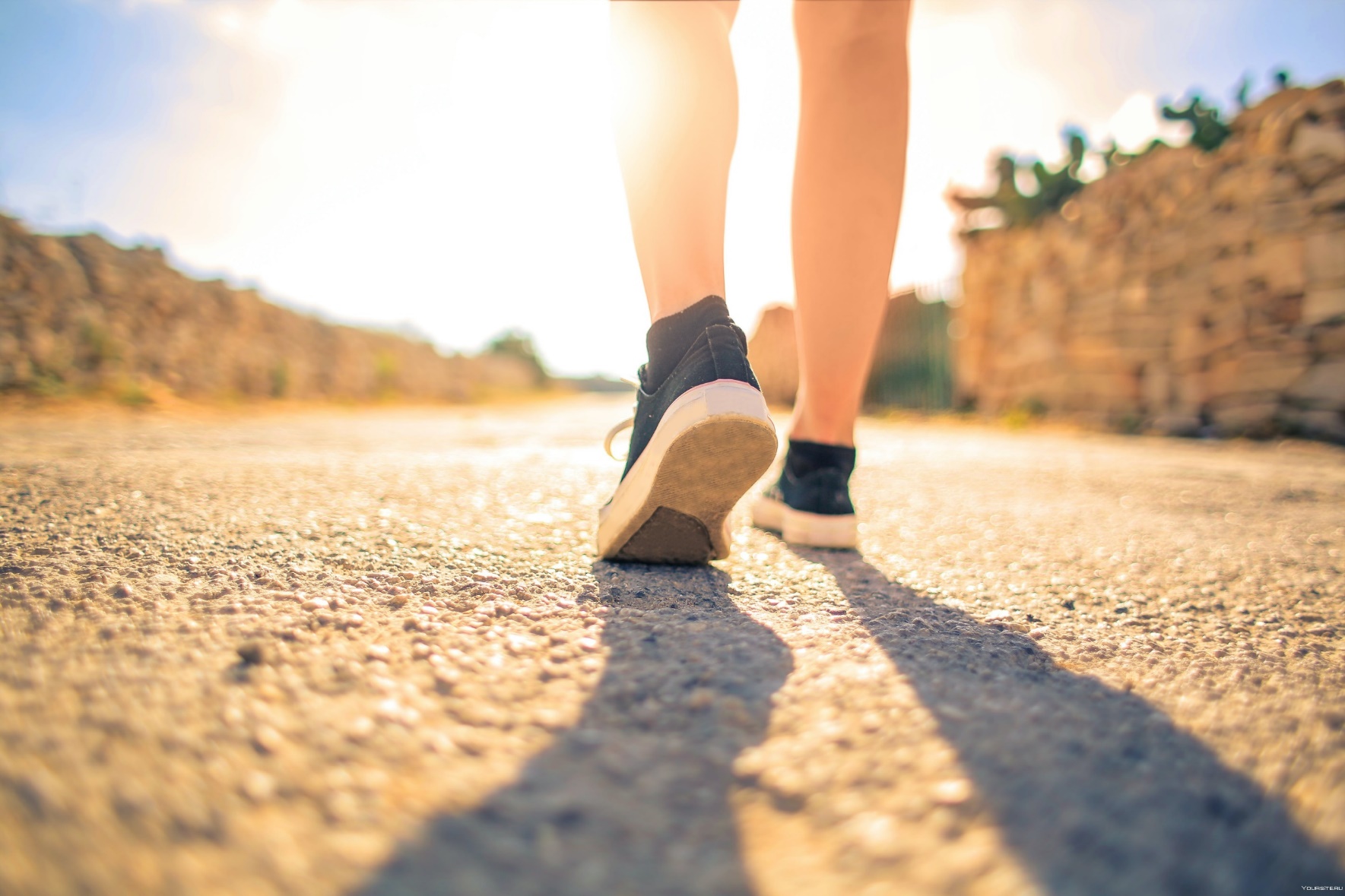 10
10
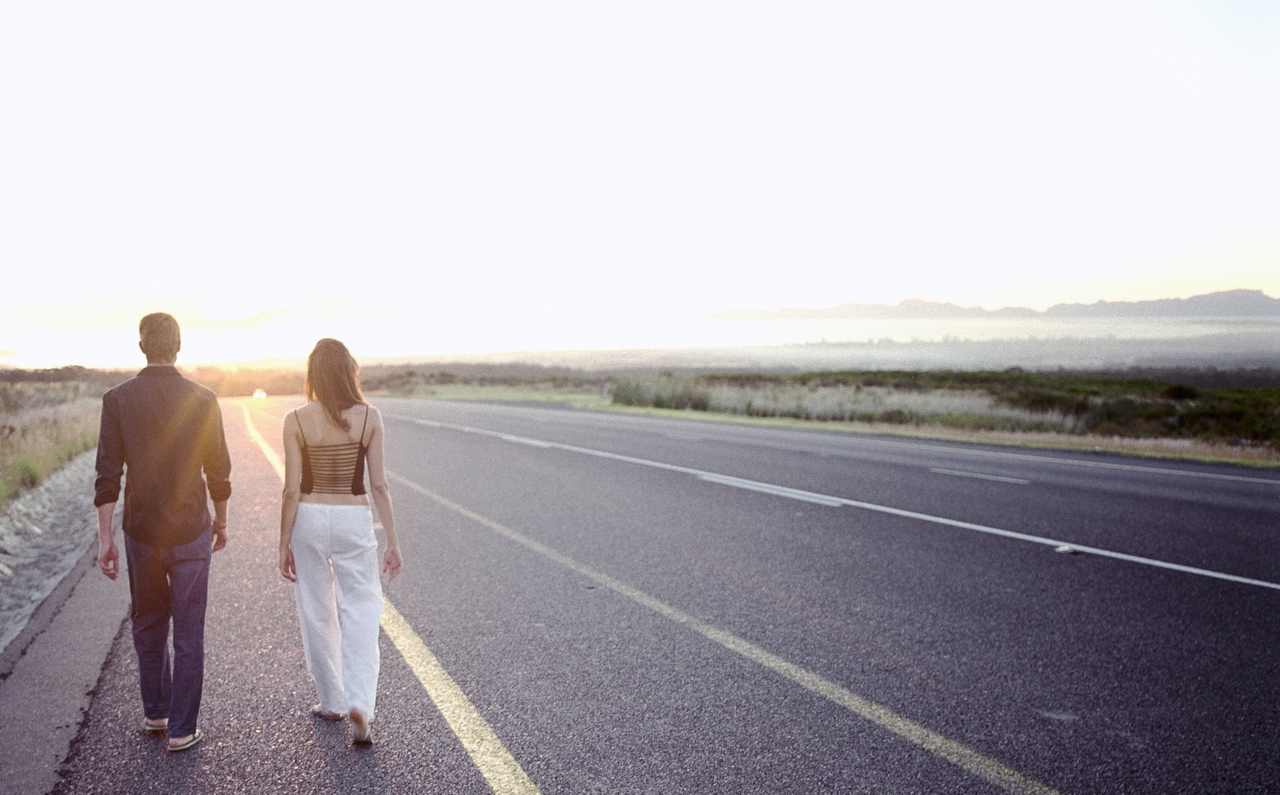 По обочине навстречу движению транспорта
Какое движение определено в России, левостороннее или правостороннее?
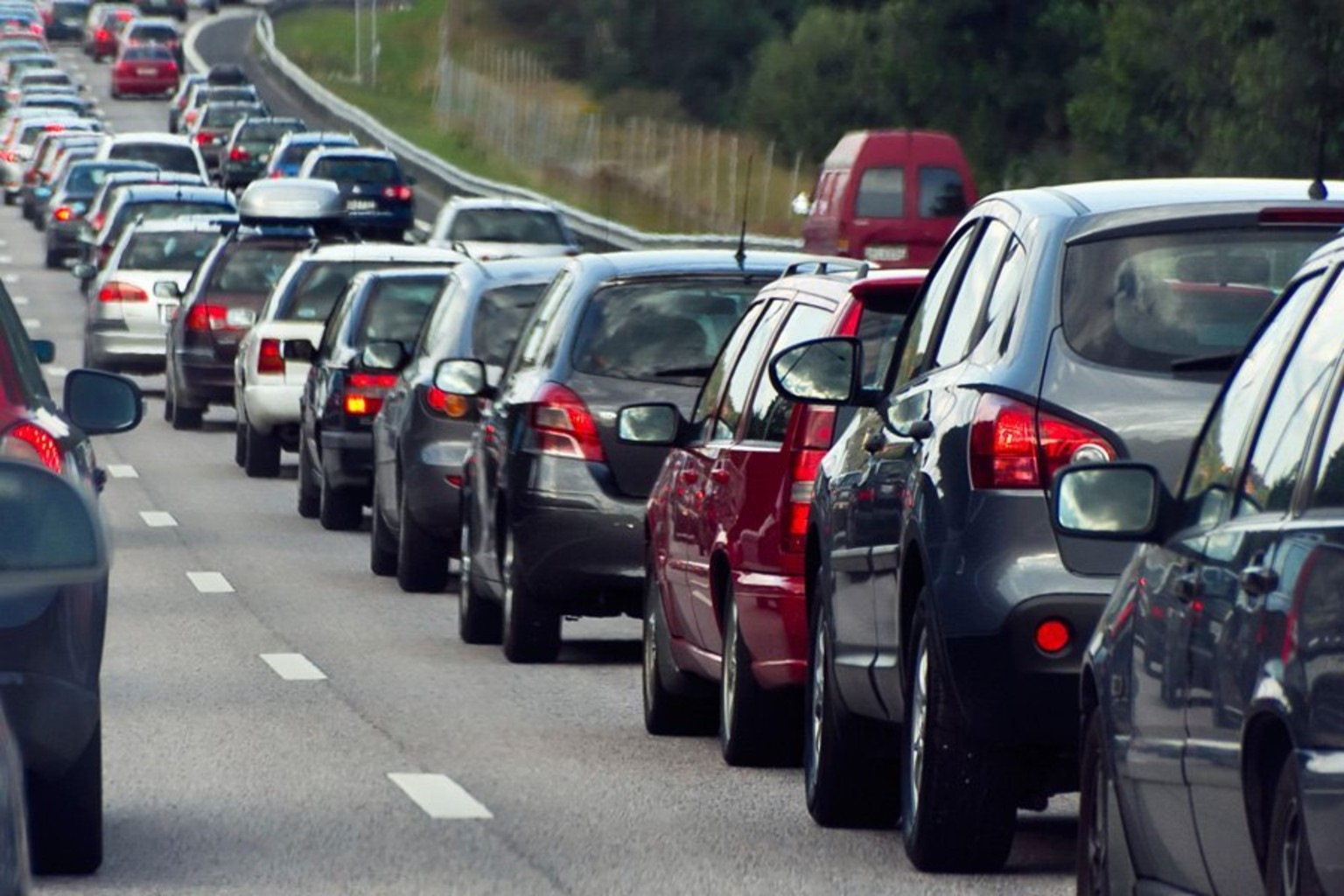 20
20
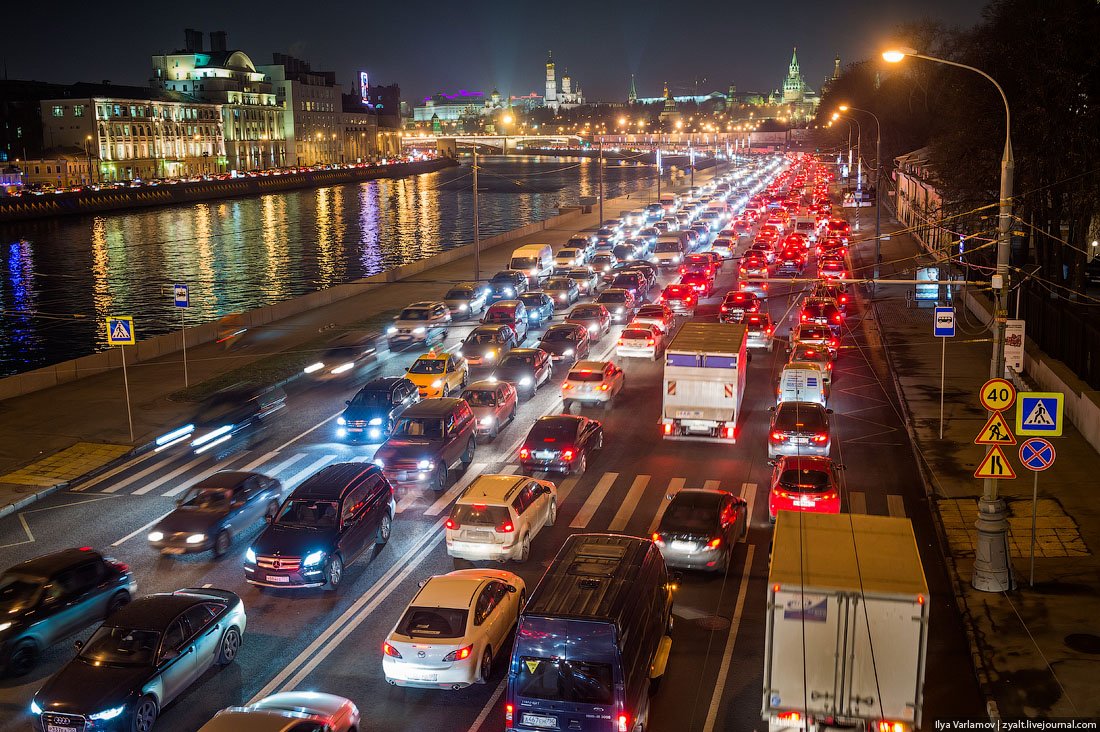 Движение в России правостороннее
Место ожидания автобуса?
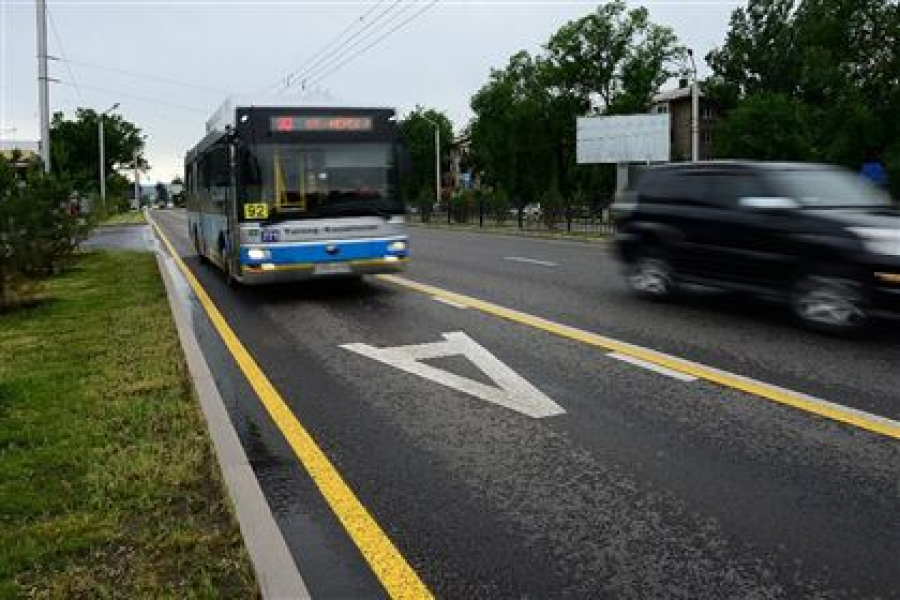 30
30
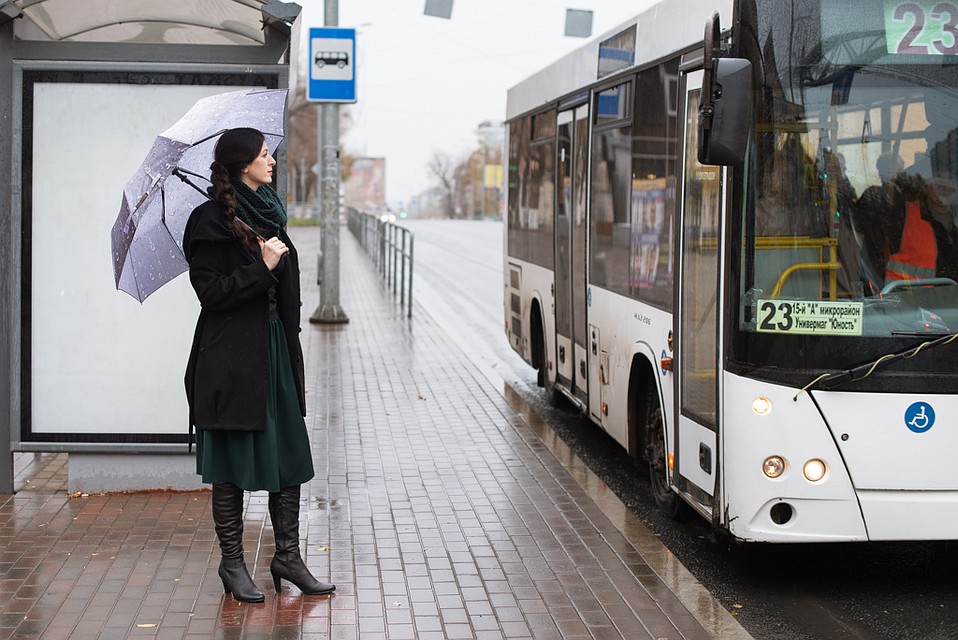 Автобусная остановка
Как стать более заметным в темное время суток на дороге?
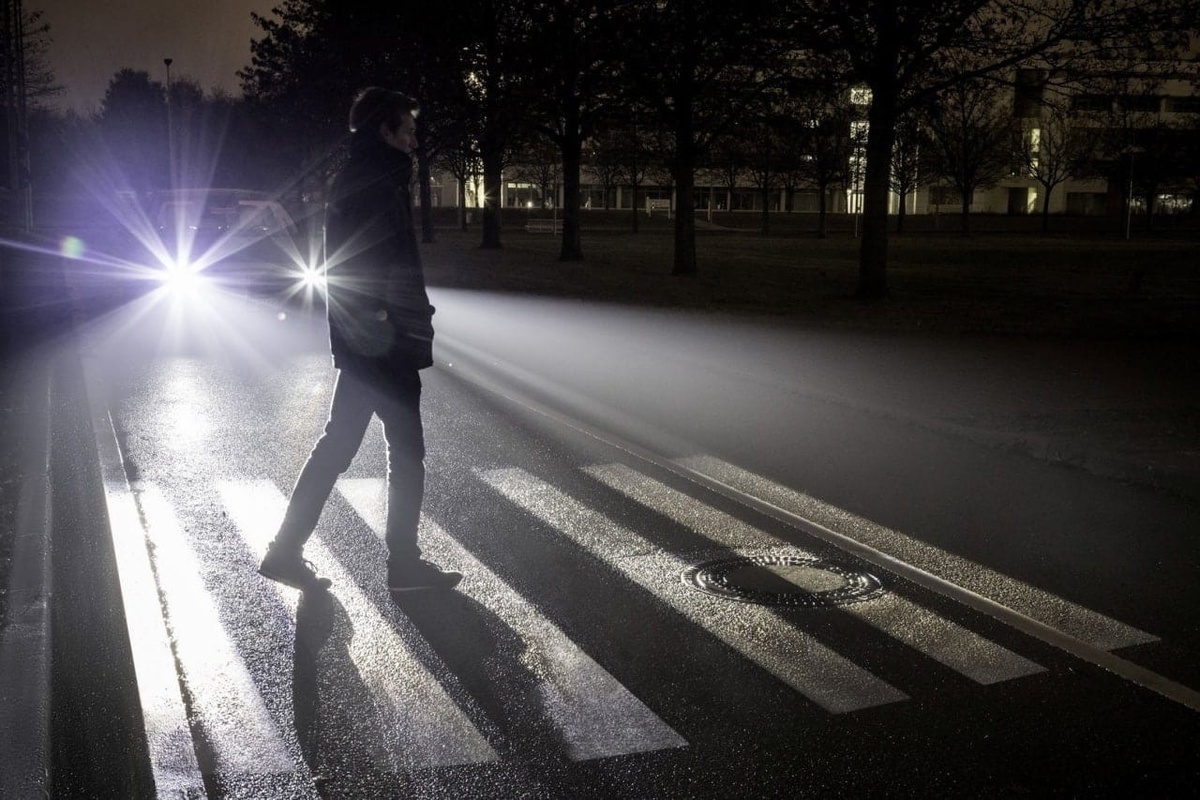 40
40
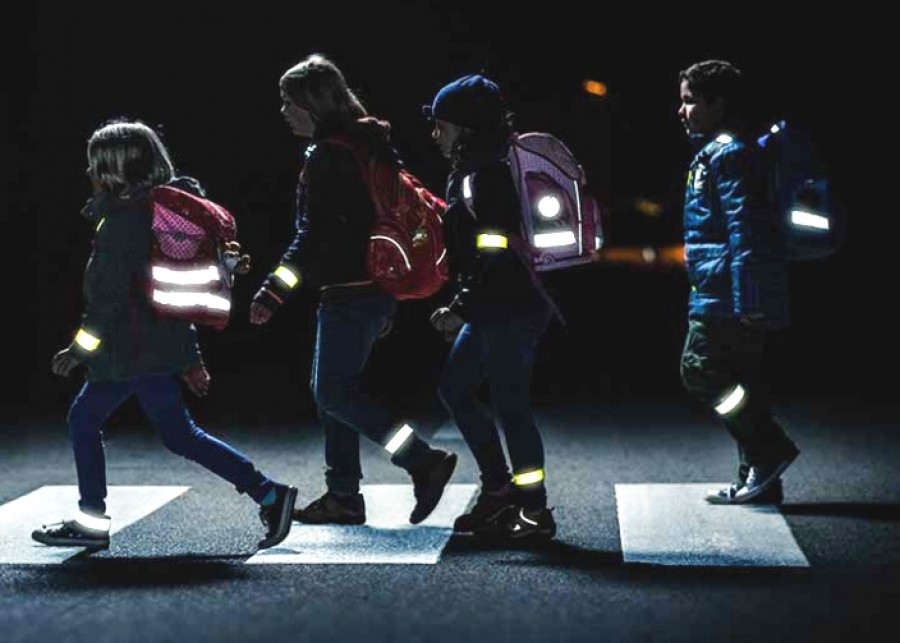 Носить световозвращающие элементы на одежде
Предупреждающие знаки -круглые или треугольные?
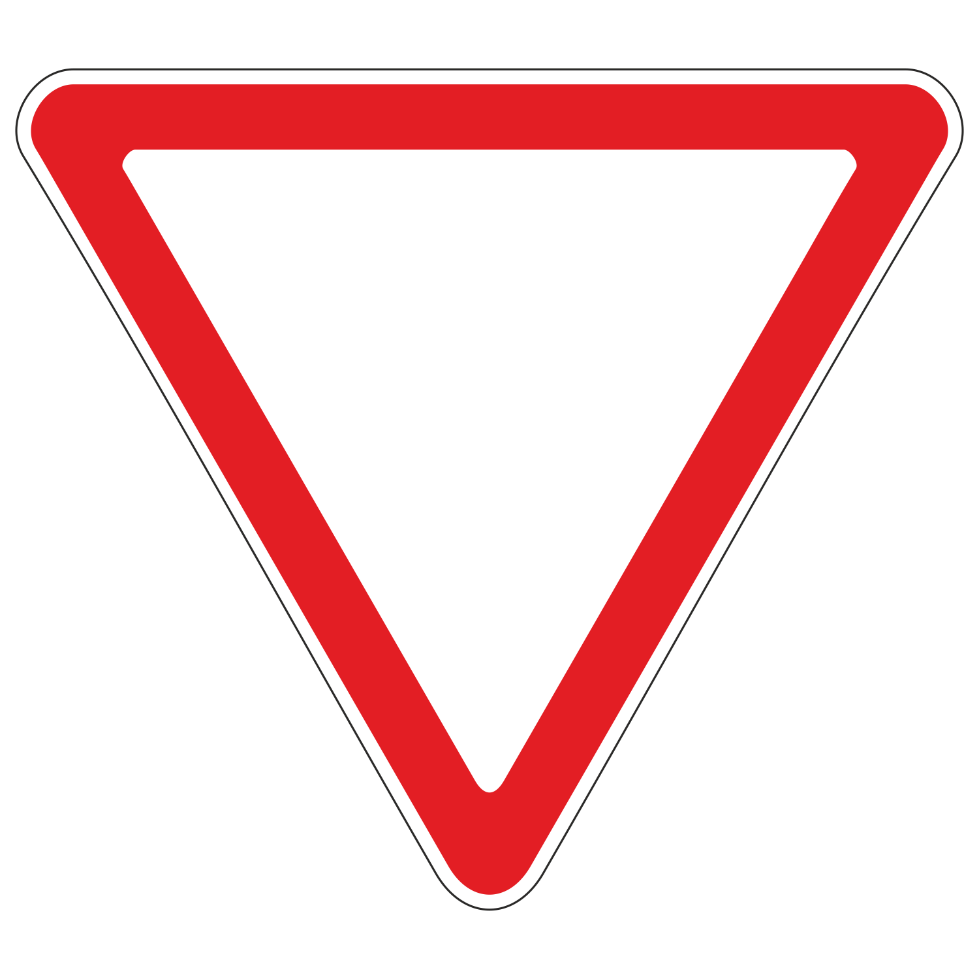 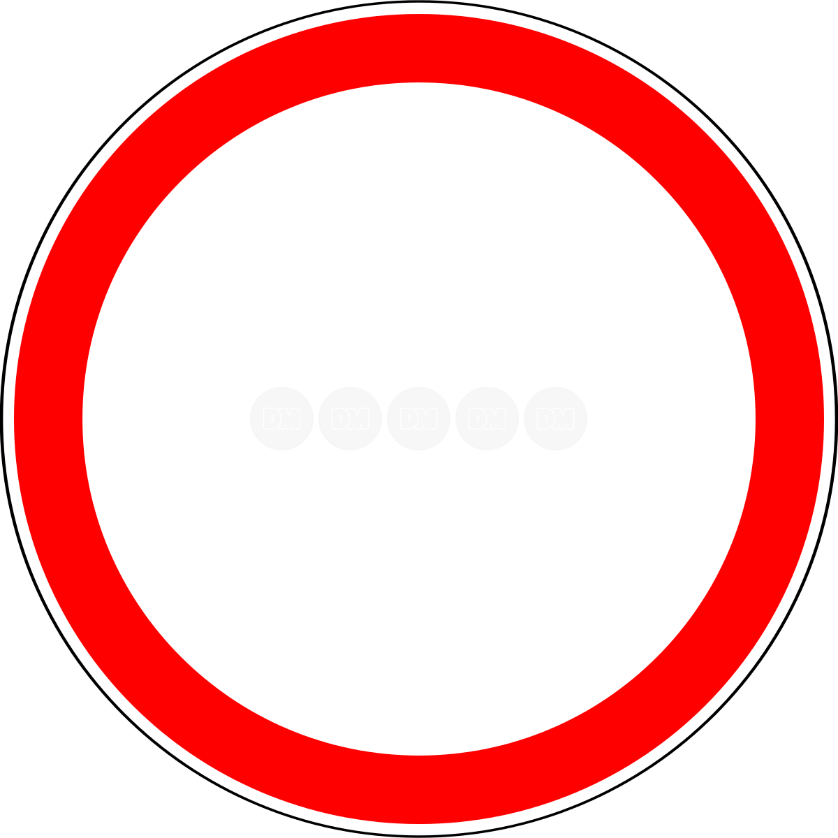 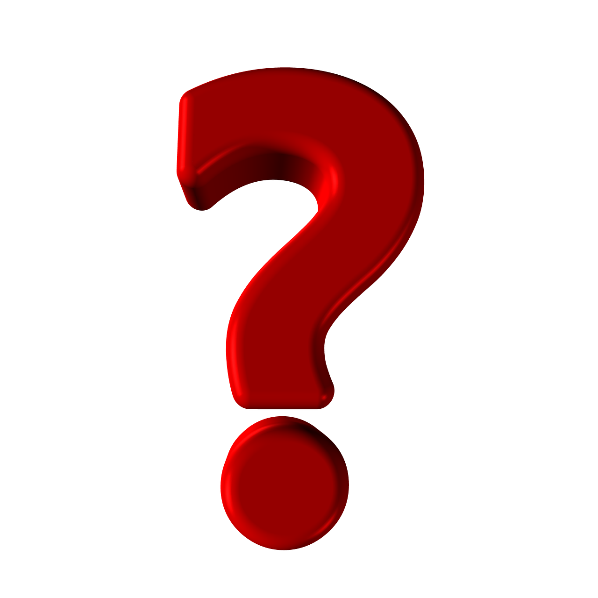 50
50
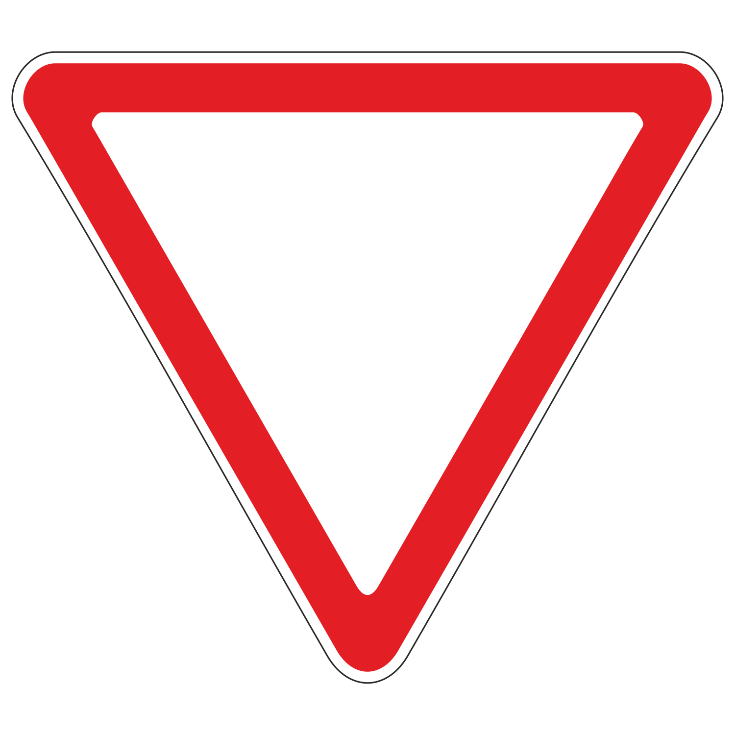 Предупреждающие знаки Треугольные
–
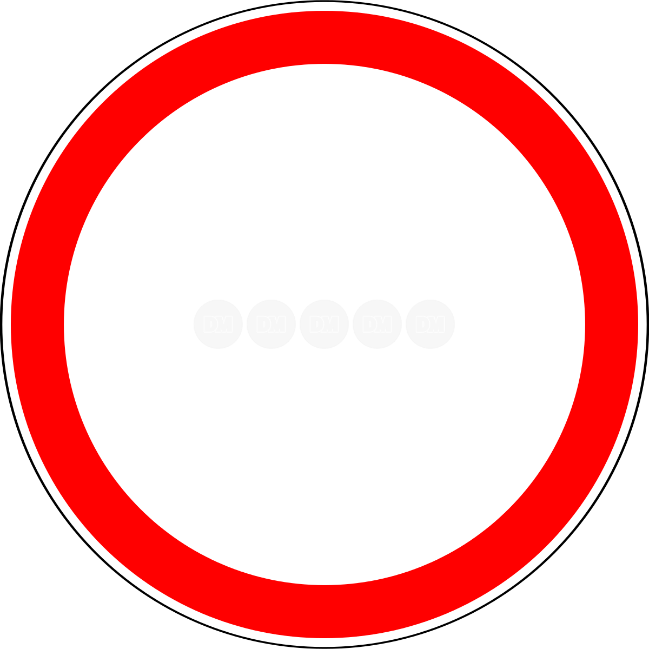 Запрещающие знаки
Круглые
–